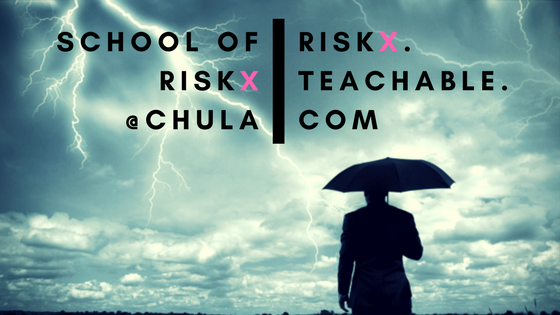 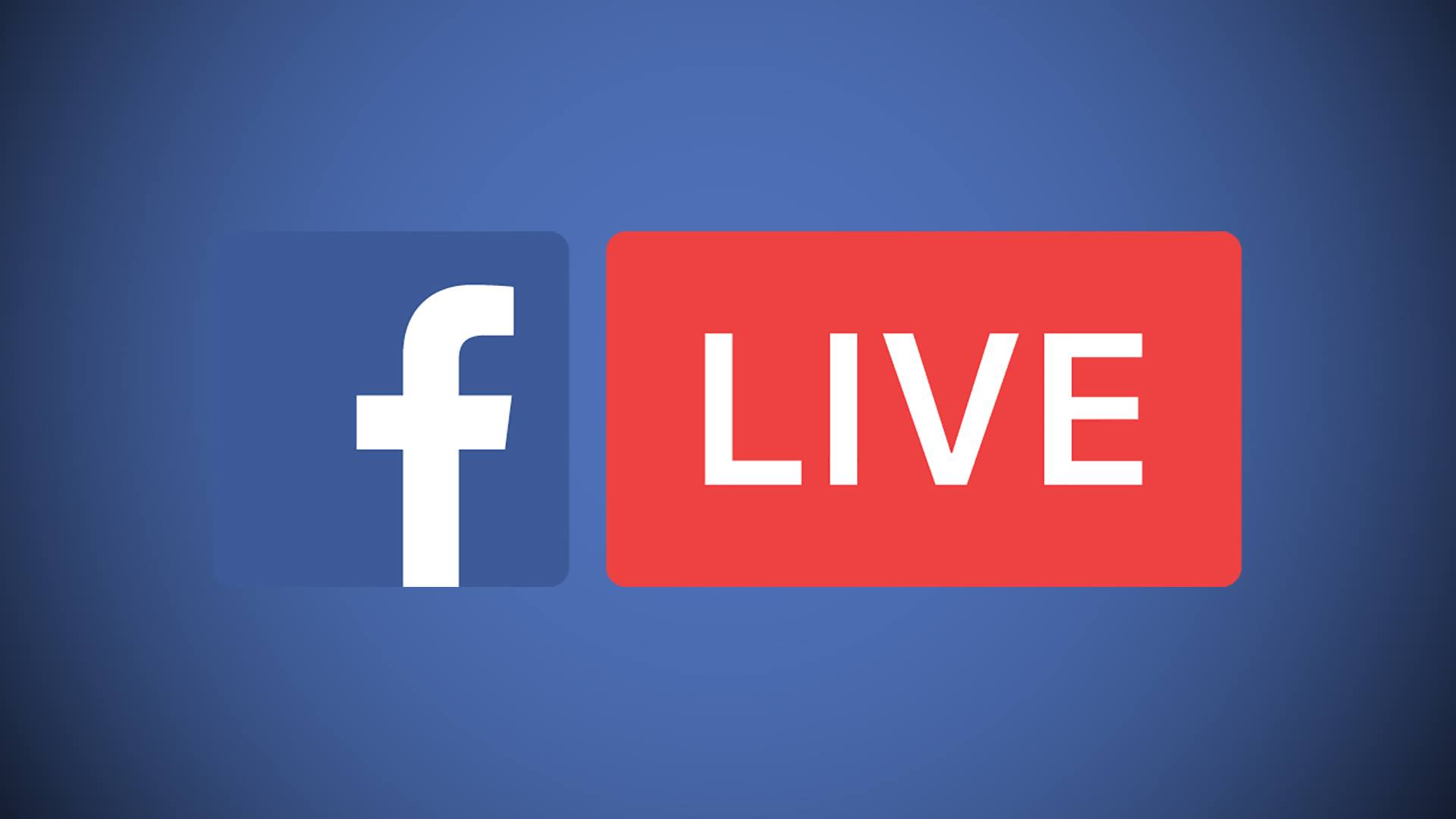 เงื่อนไขผลประโยชน์อันไม่อาจริบได้ (Nonforfeiture Benefits Provision)
*** อ่านเอกสารบทที่ 4 หน้า 8-13
ในส่วนของประกันภัยแบบถาวร แม้กรมธรรม์จะขาดอายุเพราะขาดส่งเบี้ยประกันภัย แต่ผู้ถือกรมธรรม์ยังมีสิทธิในผลประโยชน์จากเบี้ยที่ได้จ่ายไปก่อนหน้า... มีสามส่วน 
มูลค่าเวนคืนเงินสด (Cash Surrender Value)… อยากเลิกจ่ายเบี้ย ได้เงินส่วนนี้คืน แต่ไม่คุ้มครองแล้วนะ 
กรมธรรม์ใช้เงินสำเร็จ (Paid Up Policy)... อยากเลิกจ่ายเบี้ย แต่ยังอยากได้ความคุ้มครอง ก็จะได้ทุนประกันที่ลดลง (บริษัทประกัน convert มูลค่าเวนคืนเงินสดที่มีอยู่มาเป็นเบี้ยประกัน)
การประกันภัยขยายเวลา (Extended Term Policy)… อยากขยายเวลาการคุ้มครอง แต่ไม่อยากจ่ายเบี้ยเพิ่ม ก็สามารถทำได้
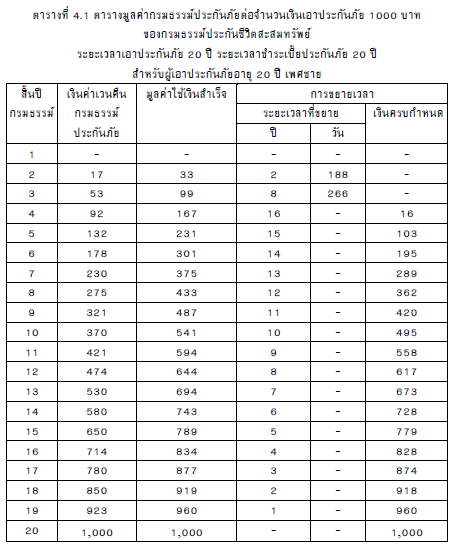 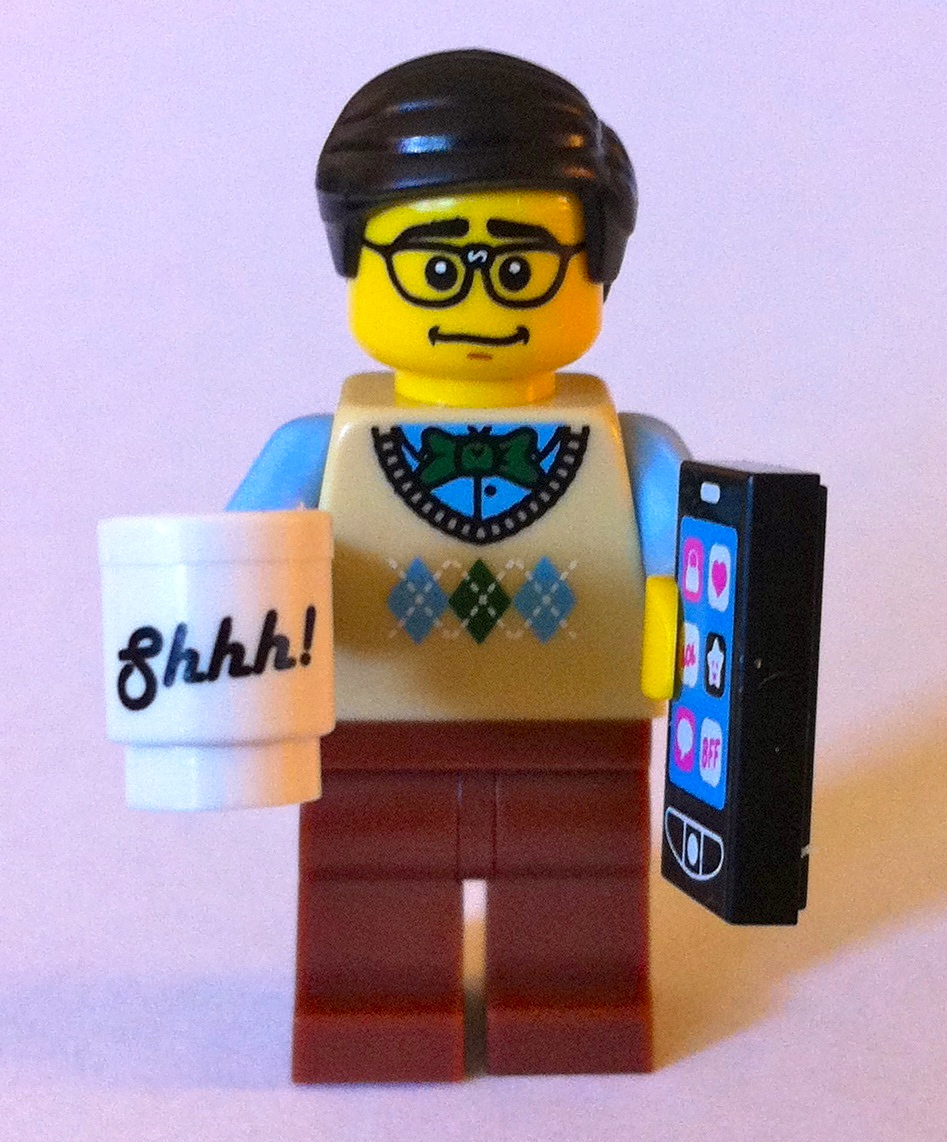 Concept Check
ประกันชีวิตรูปแบบใดที่ไม่มีมูลค่าเงินสด 
(Cash Value)
Term Life
Whole Life
Endowment
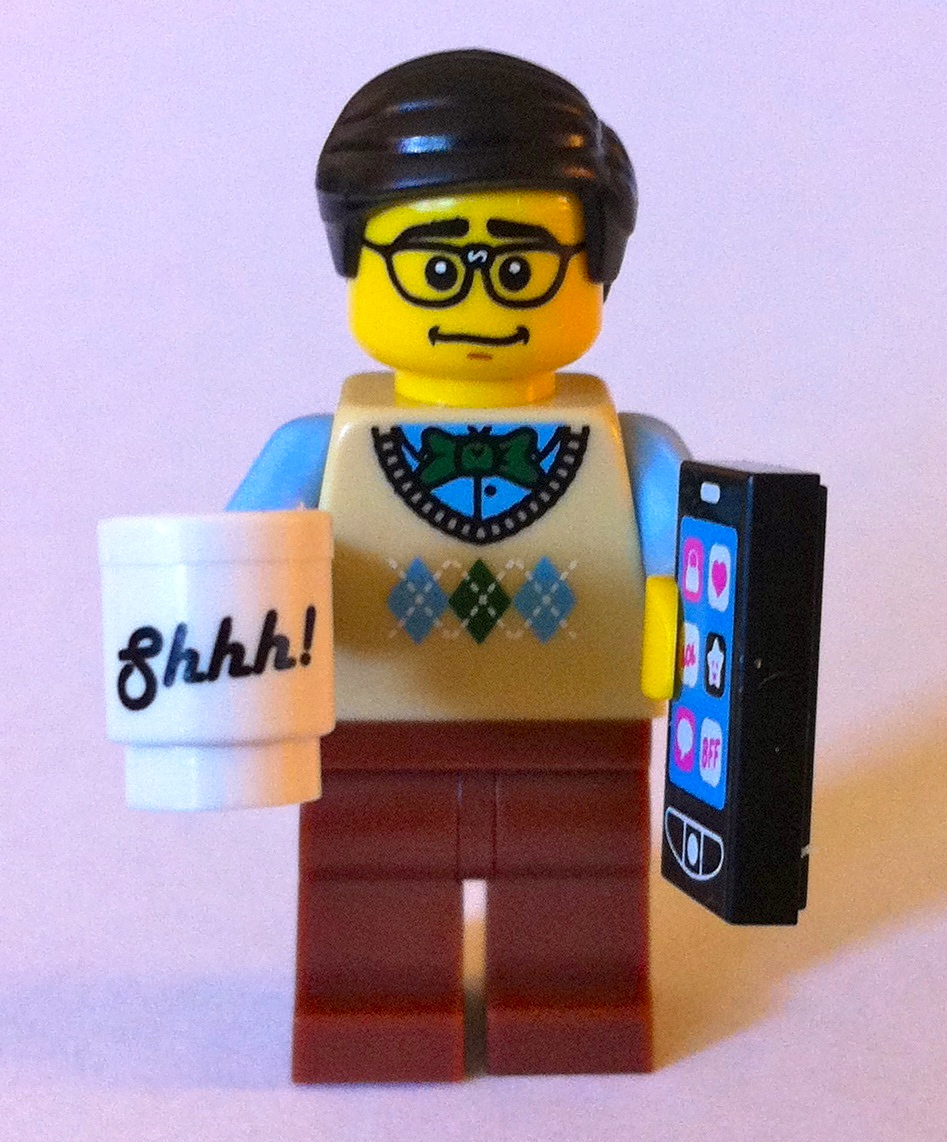 Concept Check
จงเรียงลำดับค่าเบี้ยประกันจากถูกที่สุดไปยัง
แพงที่สุดเมื่อเป็นกรมธรรม์สำหรับคนที่มี
อายุเท่ากัน เพศเดียวกัน และไม่สูบบุหรี่เหมือน
ๆ กัน และมีทุนประกันสำหรับการประกันชีวิต
ที่เท่ากัน
Term > Whole > Endowment
Whole > Term > Endowment
Term < Whole < Endowment
Whole < Term < Endowment
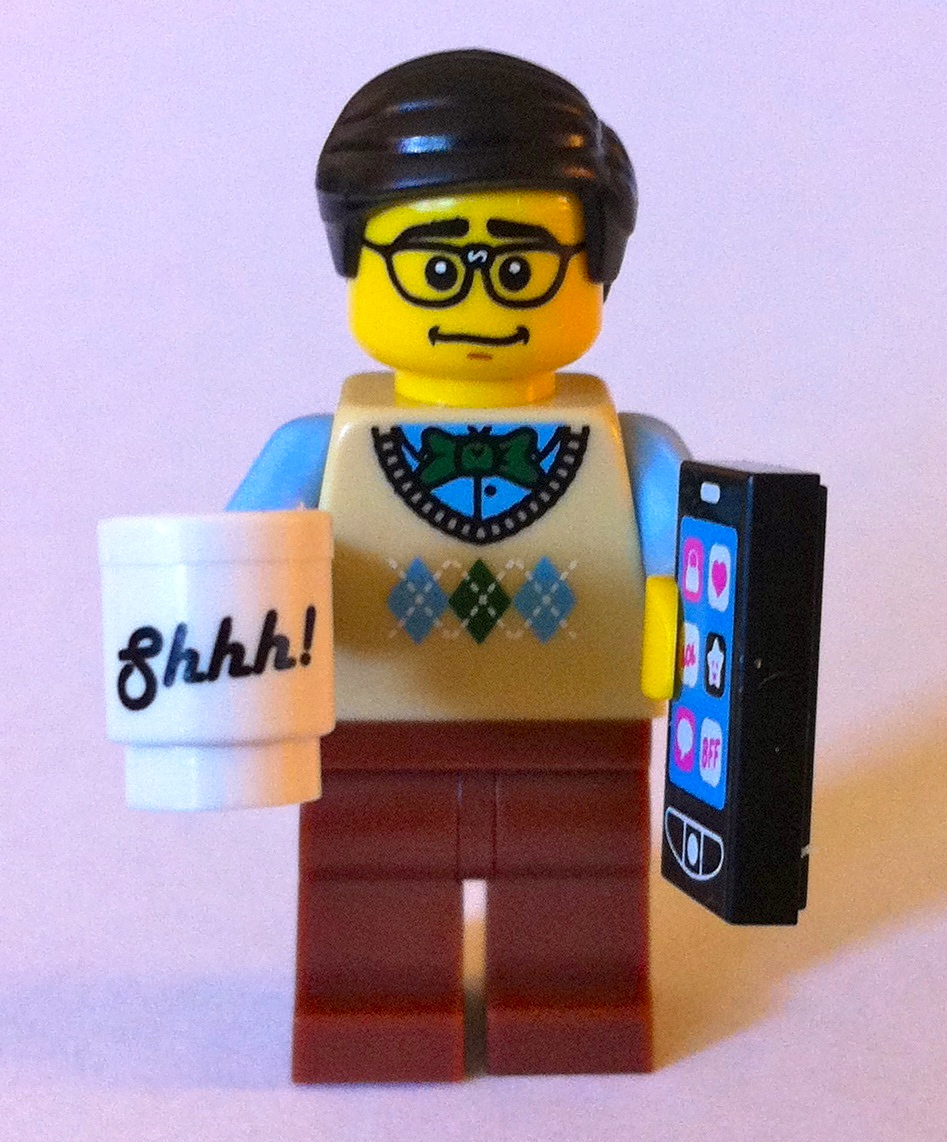 Concept Check
พันธบัตรรัฐบาลอายุ 1 ปี สัญญาว่าจะจ่ายคืน
1.1 ล้านบาท ณ สิ้นปี พันธบัตรนี้จะมีมูลค่า
เท่าไหร่ ณ ต้นปีหากอัตราดอกเบี้ยตลาด
เท่ากับ 10% และกำหนดให้รัฐบาลไม่มีความ
เสี่ยงที่จะผิดนัดชำระหนี้
1.1/0.1 ล้านบาท
1.1/1.1 ล้านบาท
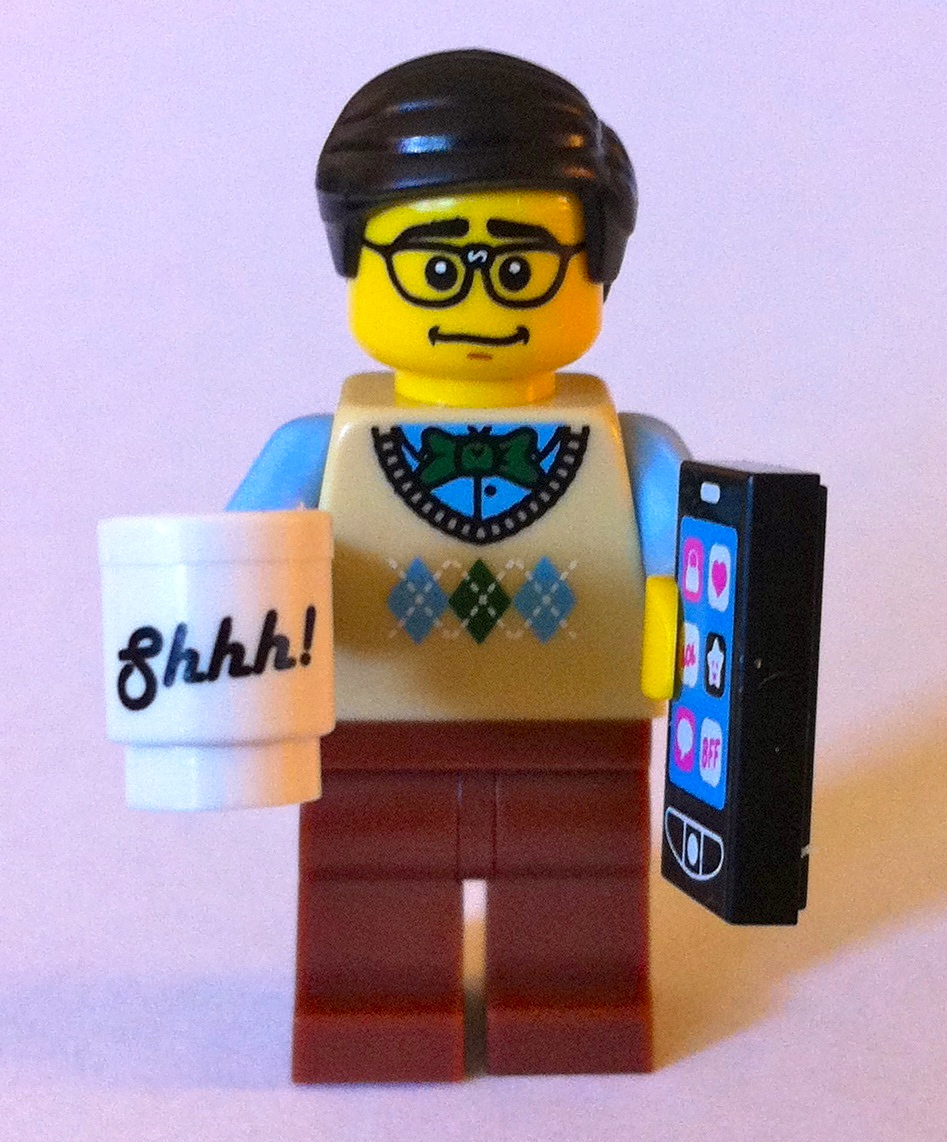 Concept Check
กรมธรรม์ประกันชีวิตแบบ Term Life มีทุนประกัน 
1.1 ล้านบาท ความน่าจะเป็นที่ผู้เอาประกันจะ
เสียชีวิต ภายในปีนี้เท่ากับร้อยละ 1 จงคำนวณอัตรา
เบี้ยประกันที่เหมาะสมหากกำหนดให้อัตราดอกเบี้ยตลาดอยู่ที่
ร้อยละ 10
1.1 / 1.1 ล้านบาท
1.1 / 0.1 ล้านบาท
1.1 * 0.01 / 1.1 ล้านบาท
1.1 * 0.01 / 0.1 ล้านบาท
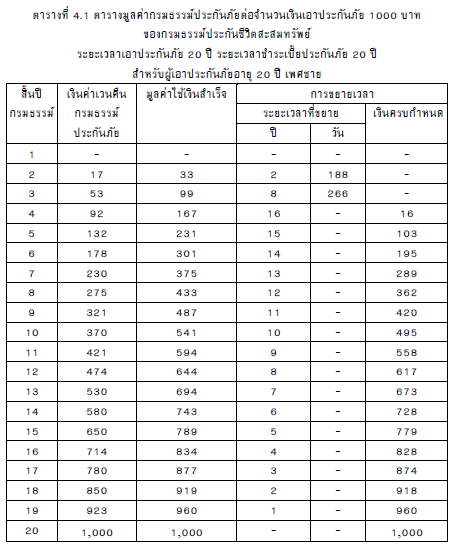 Concept Check
จากตารางที่กำหนด หากผู้เอาประกันต้องการ
ยกเลิกกรมธรรม์ ณ สิ้นปีกรมธรรม์ที่ 8 และ
ต้องการรับเงินค่าเวนคืนเต็มจำนวน จงคำนวณ
หาเงินค่าเวนคืนที่ผู้เอาประกันจะได้ในกรณีที่
ทุนประกันของกรมธรรม์ฉบับนี้เท่ากับ 5 แสนบาท
275 บาท
275 * 100 บาท
275 * 500 บาท
275 * 1000 บาท
คุยกันวันนี้
Extra Credit… โพสสรุปแล้วลง Group จะได้คะแนนพิเศษ!!!
หนึ่งโพส = 1% ให้ constructive feedback งานของเพื่อน = 0.25%
อาจจะเลือกบางหัวข้อย่อยในนั้นที่นิสิตสนใจ ไม่ต้องสรุปทั้งบท แต่ก็ต้องไม่สั้นจนเกินไป
ไม่จำกัดรูปแบบการนำเสนอ (เรียงความ รูป วิดีโอ ฯลฯ)
หลักการประกันภัย (อัพโหลดภายในวันที่ 21/9) http://riskx.teachable.com/courses/186048/lectures/3364115 
ประกันชีวิต (อัพโหลดภายในวันที่ 28/9) http://riskx.teachable.com/courses/186048/lectures/3363954 
ประกันสุขภาพ (อัพโหลดภายในวันที่ 5/10)***เนื้อหาวันนี้  http://riskx.teachable.com/courses/186048/lectures/3363955 
ประกันวินาศภัย (อัพโหลดภายในวันที่ 5/10)***เนื้อหาวันนี้  http://riskx.teachable.com/courses/186048/lectures/3363956
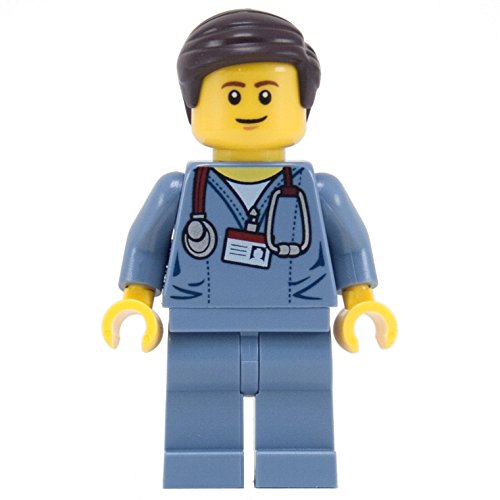 ประกันสุขภาพและประกันสังคม
อิสริยะ สัตกุลพิบูลย์
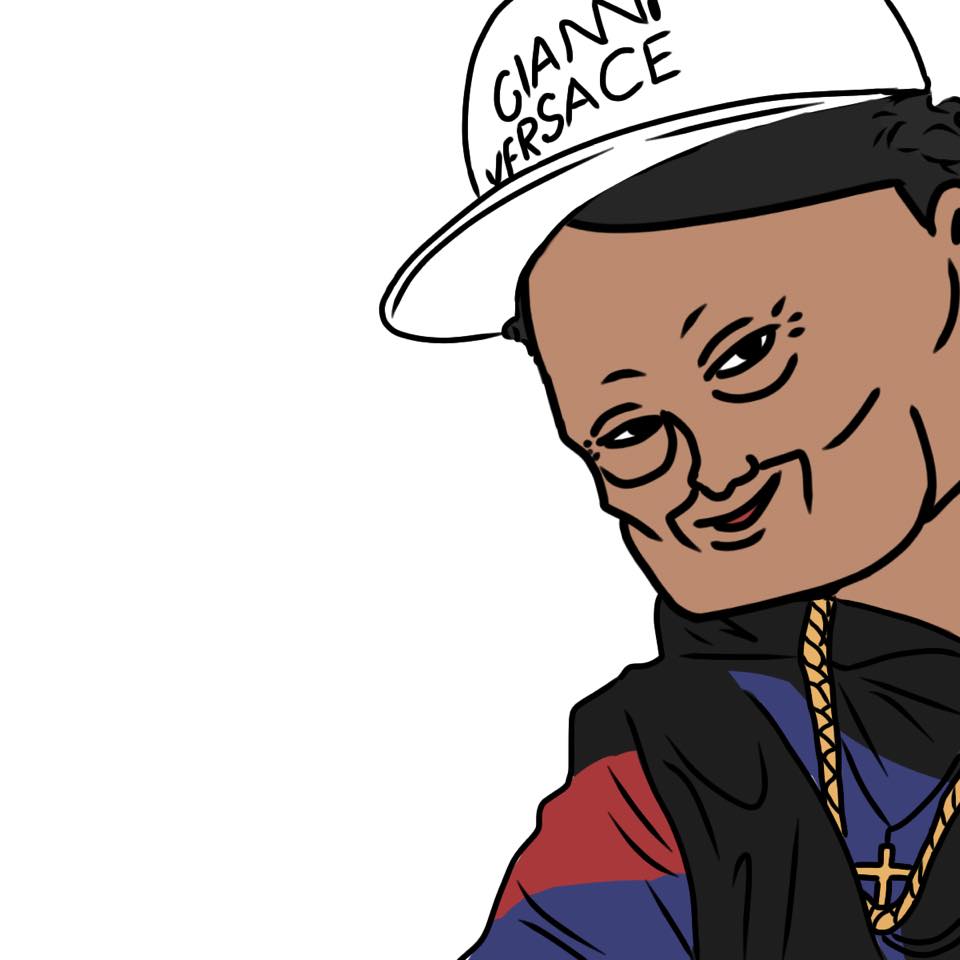 รัฐธรรมนูญปี 2540
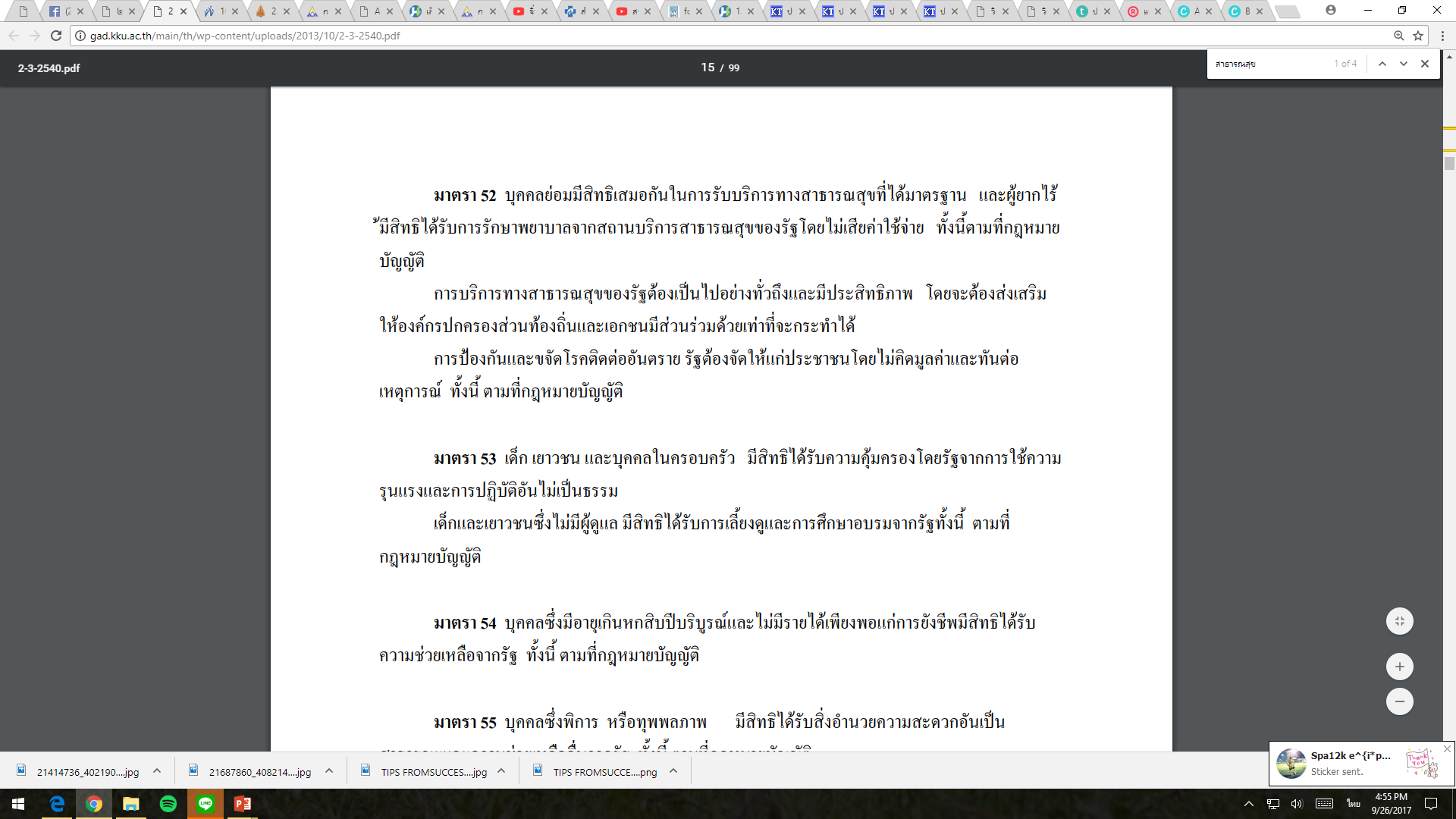 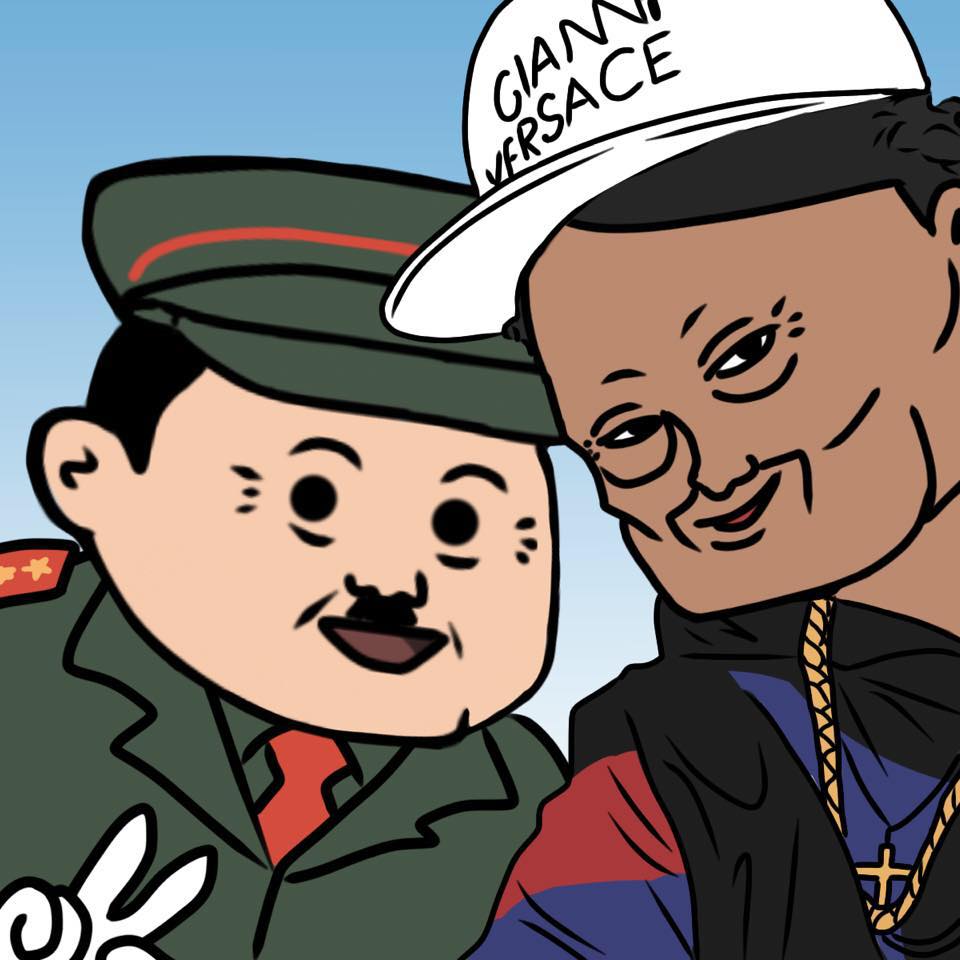 รัฐธรรมนูญปี 2560
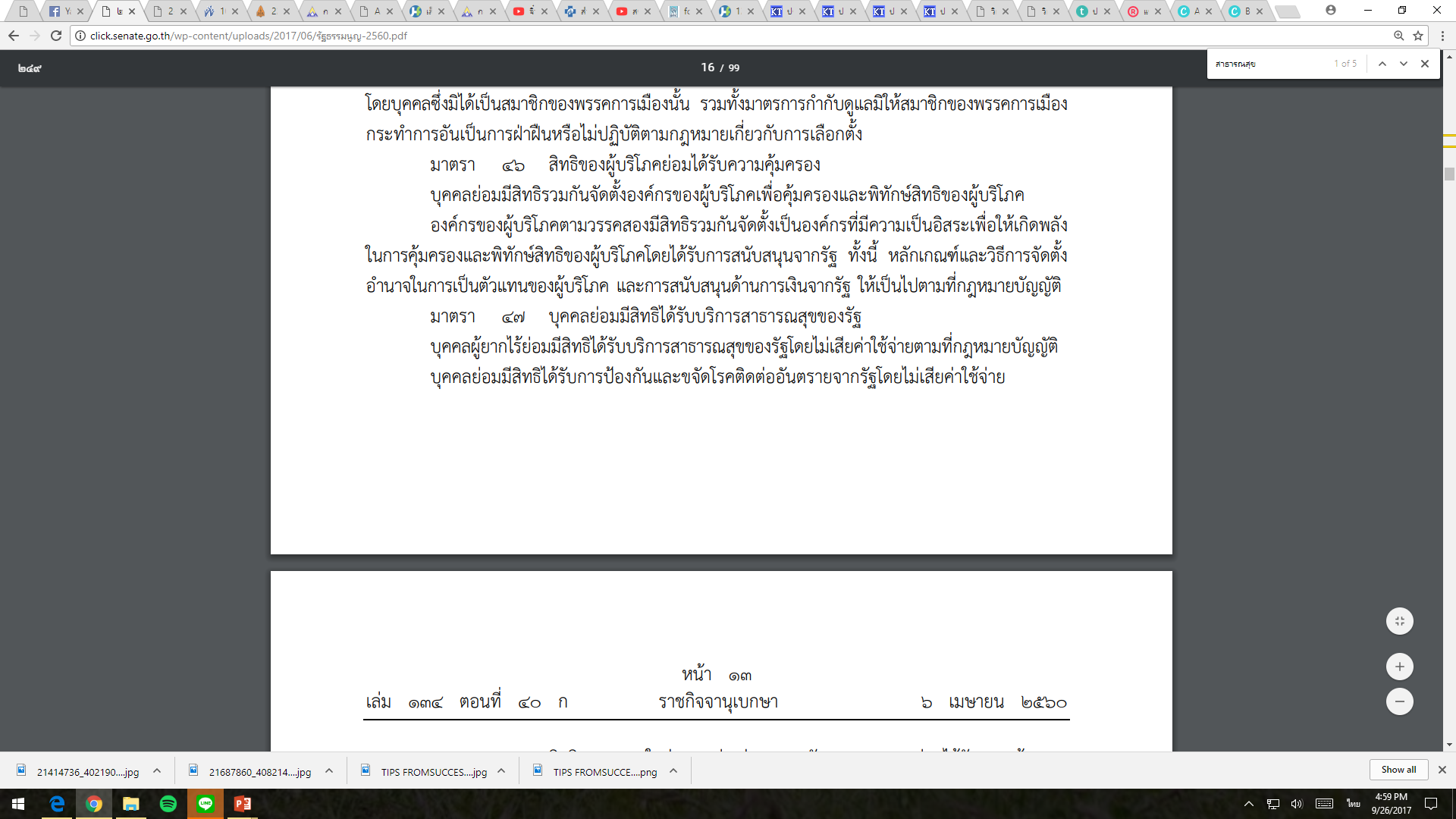 1. บัตรข้าราชการ – กรมบัญชีกลาง ก.คลัง
ประกันสุขภาพกลุ่ม (บริษัทซื้อให้)
2. กองทุนประกันสังคม และกองทุนเงินทดแทน – สนง.ประกันสังคม ก.แรงงานและสวัสดิการสังคม
(โทร 1506)
ประกันสุขภาพแบบสมัครใจ (เราซื้อเอง)
3. หลักประกันสุขภาพถ้วนหน้า (30 บาท) – สำนักงานหลักประกันสุขภาพแห่งชาติ (ก.สาธารณสุขเป็นประธานบอร์ด)
(โทร 1330)
รับความเสี่ยงด้านสุขภาพไว้เอง (Risk Retention)
รัฐจัดให้
เอกชนจัดให้ / รับผิดชอบเอง
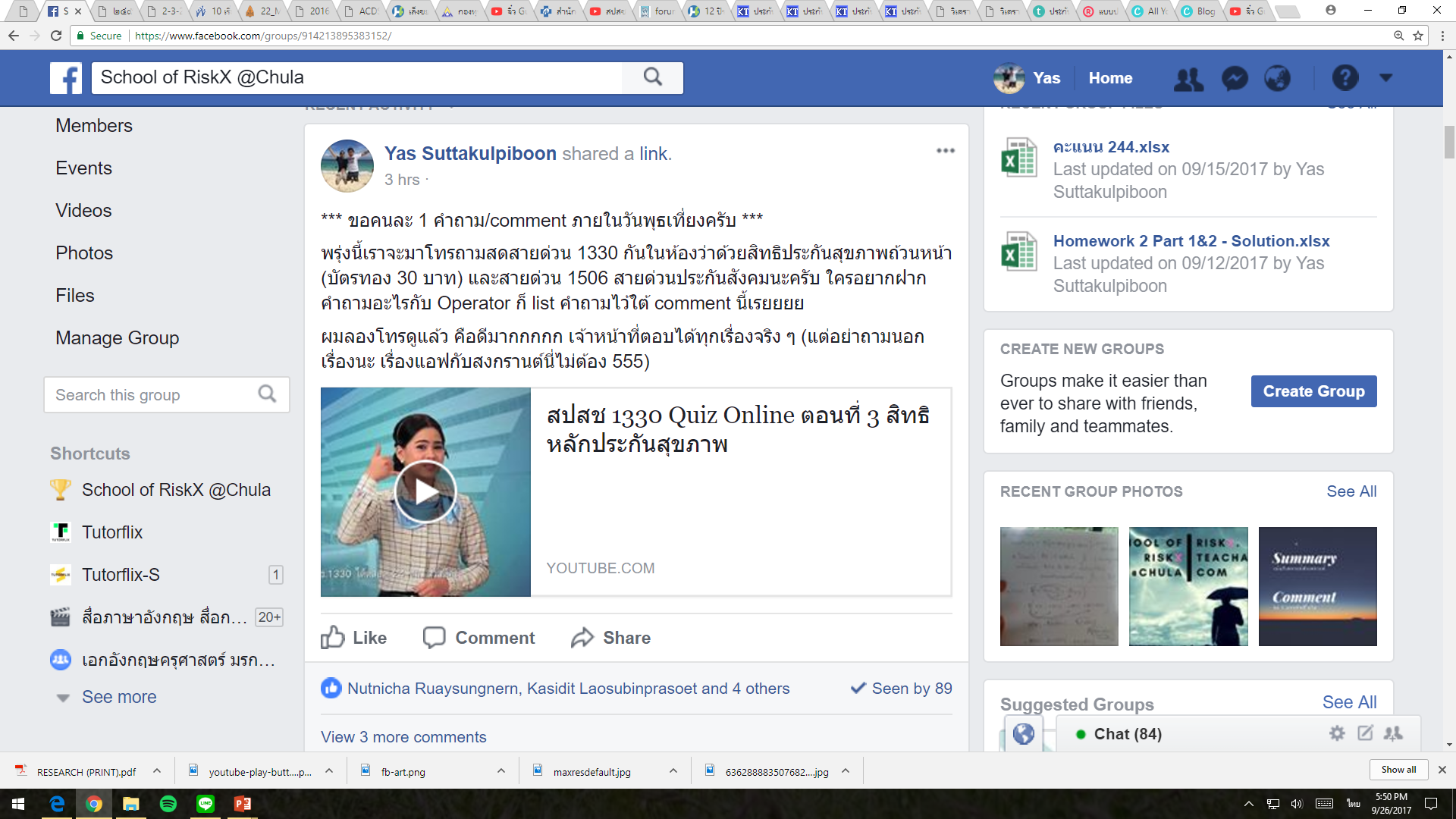 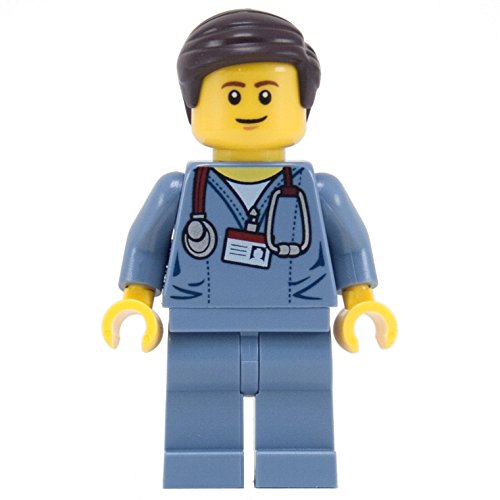 1. สิทธิสวัสดิการข้าราชการ
สิทธิประโยชน์รอบด้าน ทั้งบริการผู้ป่วยนอก/ใน ทันตกรรม ค่ายา ค่าอาหาร ห้องพิเศษ คลอดบุตร
ใช้โรงพยาบาลไหนก็ได้ เอกชนได้เฉพาะฉุกเฉินและผู้ป่วย
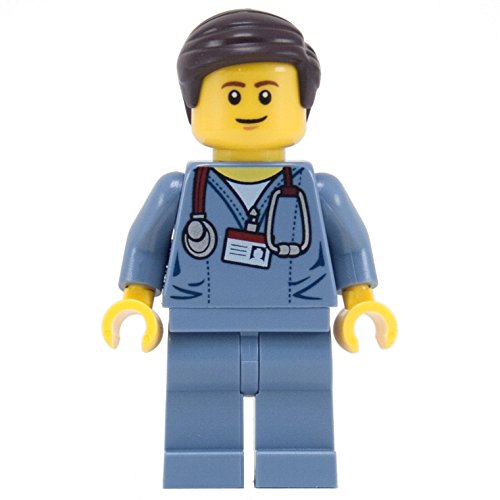 2. กองทุนประกันสังคมและกองทุนเงินทดแทน
กองทุนเงินทดแทน... ป่วย เจ็บ ตาย ระหว่างจ้างงาน
นายจ้างจ่ายเงินสมทบ 1% ของเงินเดือน (เราไม่ต้องจ่าย รัฐก็ไม่ต้องจ่าย)
แนะนำ: http://www.sso.go.th/wpr/category.jsp?lang=th&cat=773
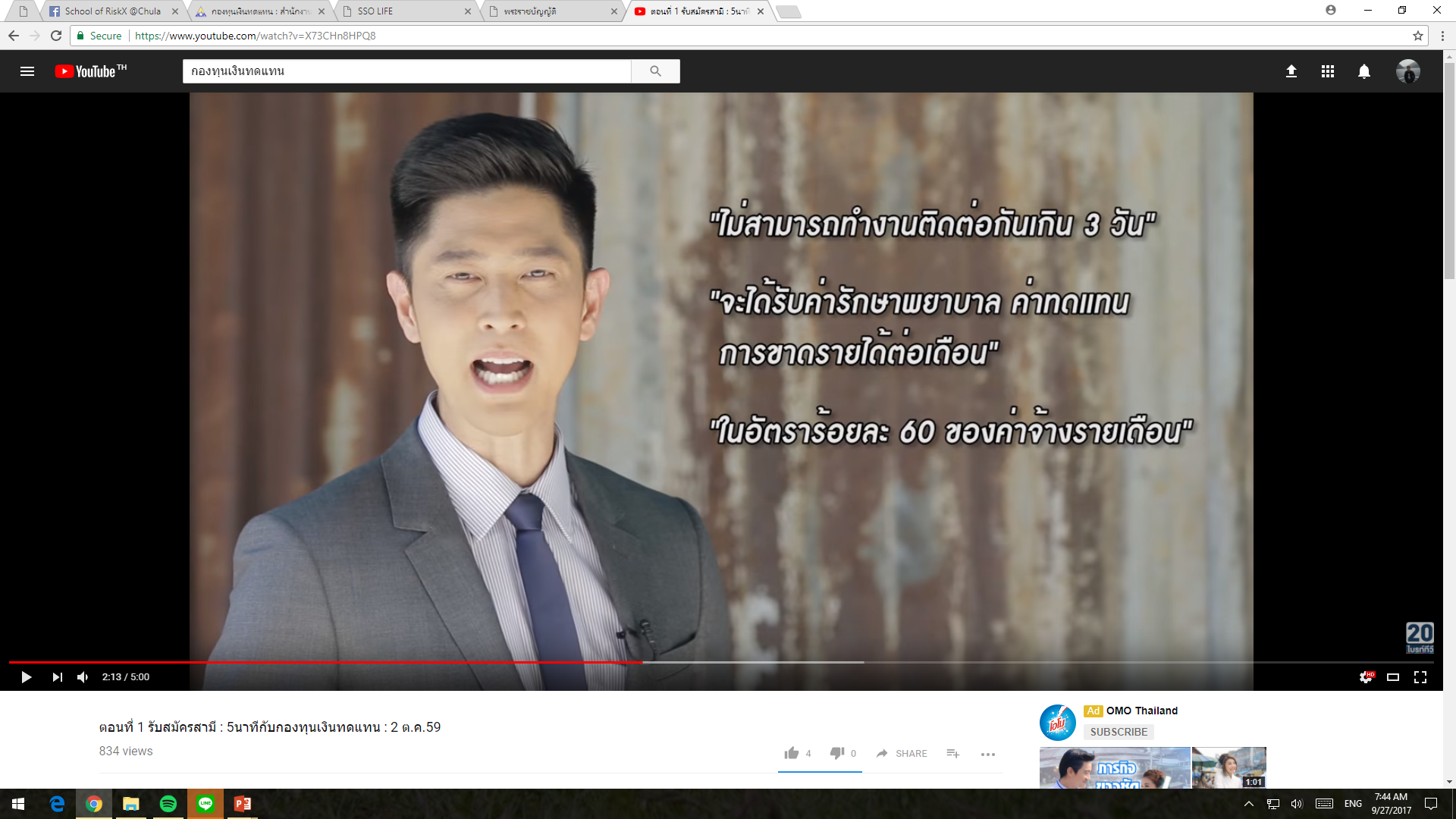 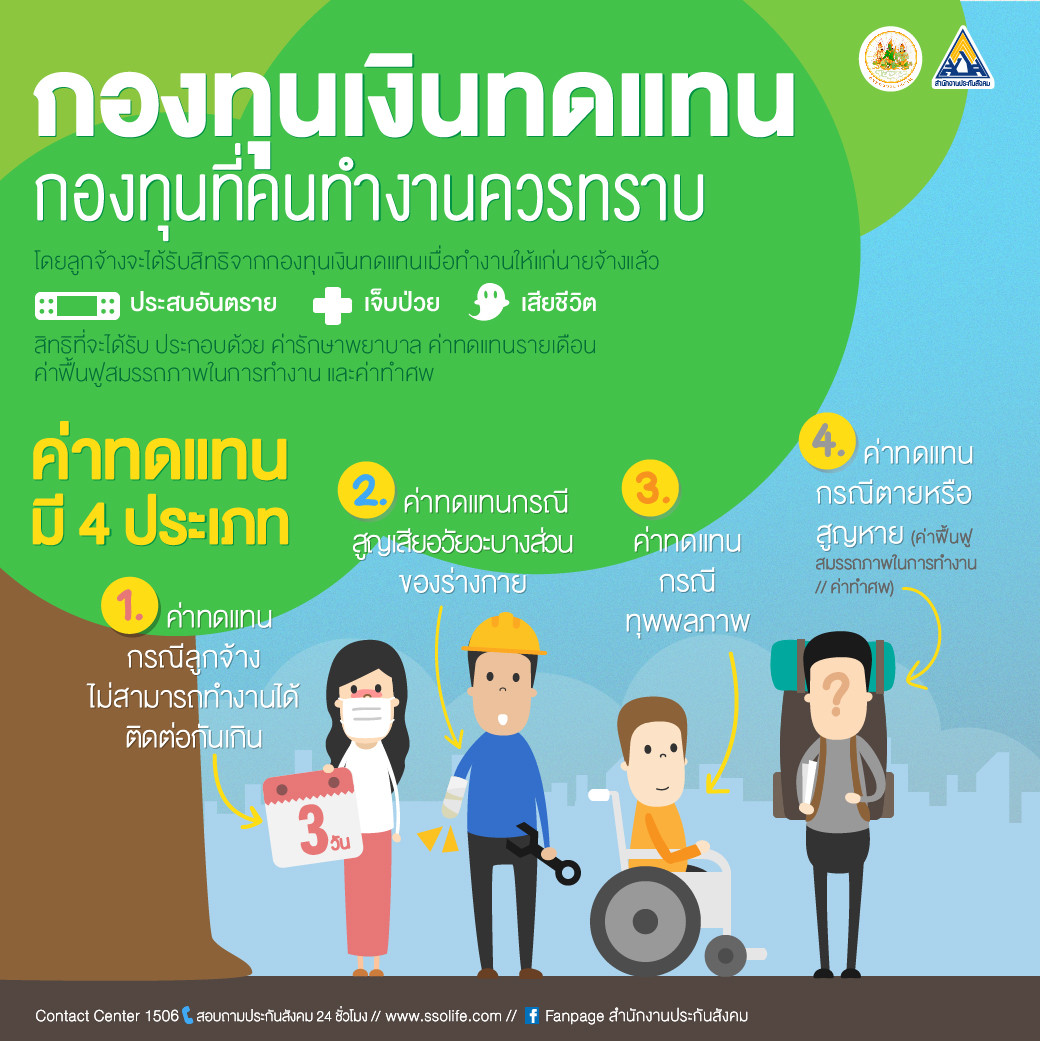 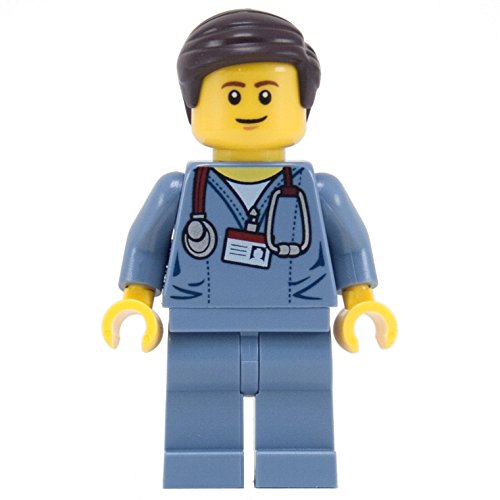 2. กองทุนประกันสังคมและกองทุนเงินทดแทน
ให้เวลา 1 นาที... กองทุนประกันสังคมครอบคลุมใครบ้าง?
มาตรา 33 (มาตรา 38)
มาตรา 39
มาตรา 40
ดู: http://www.sso.go.th/sites/default/files/1.1web_0.htm 
เงินสมทบมาจากรัฐบาล นายจ้าง และลูกจ้าง ตามที่กฎหมายกำหนด (5%ของเงินเดือน แต่สูงสุดไม่เกิน 750 บาทต่อเดือน)
แนะนำ: www.ssolife.com
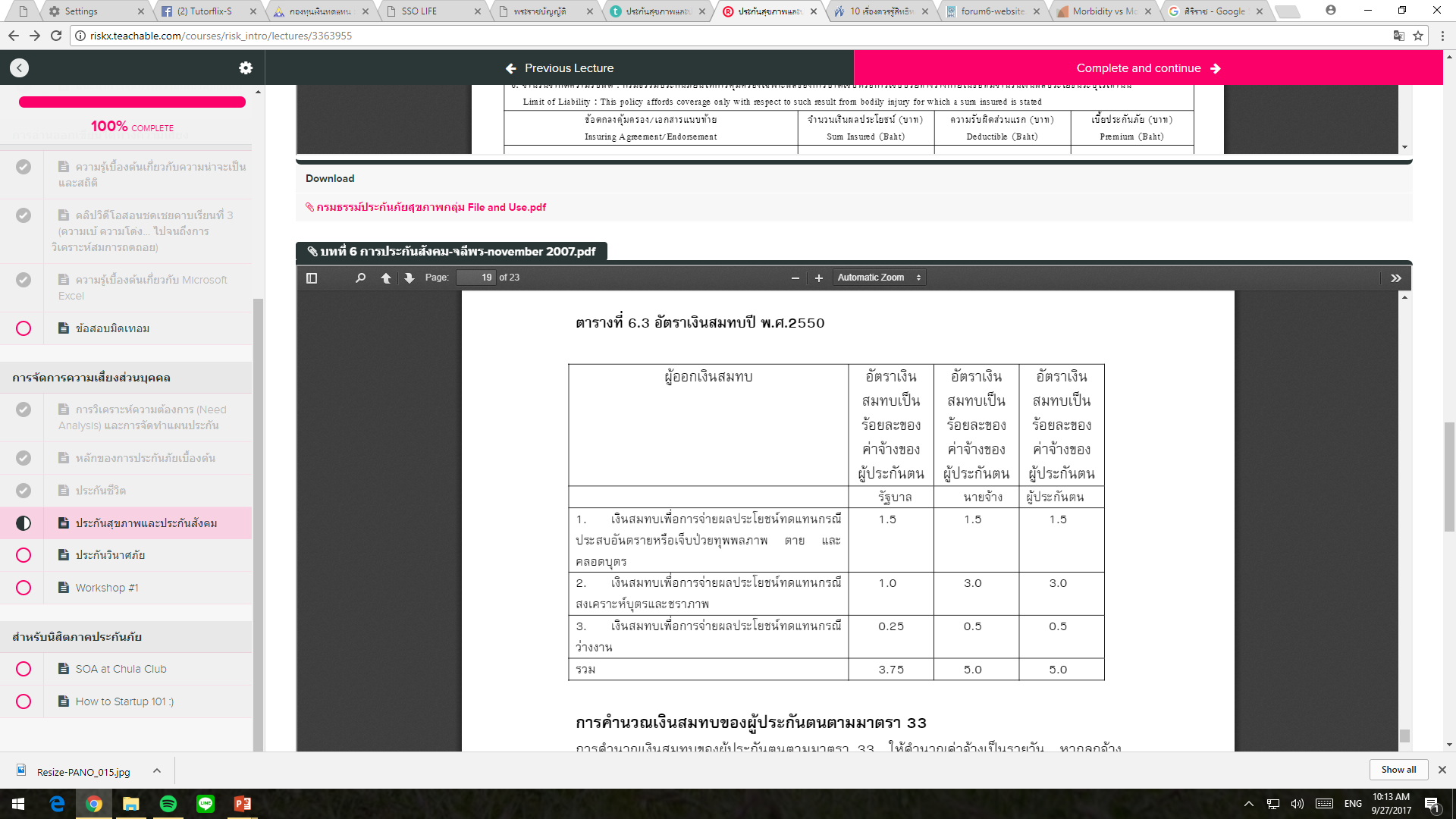 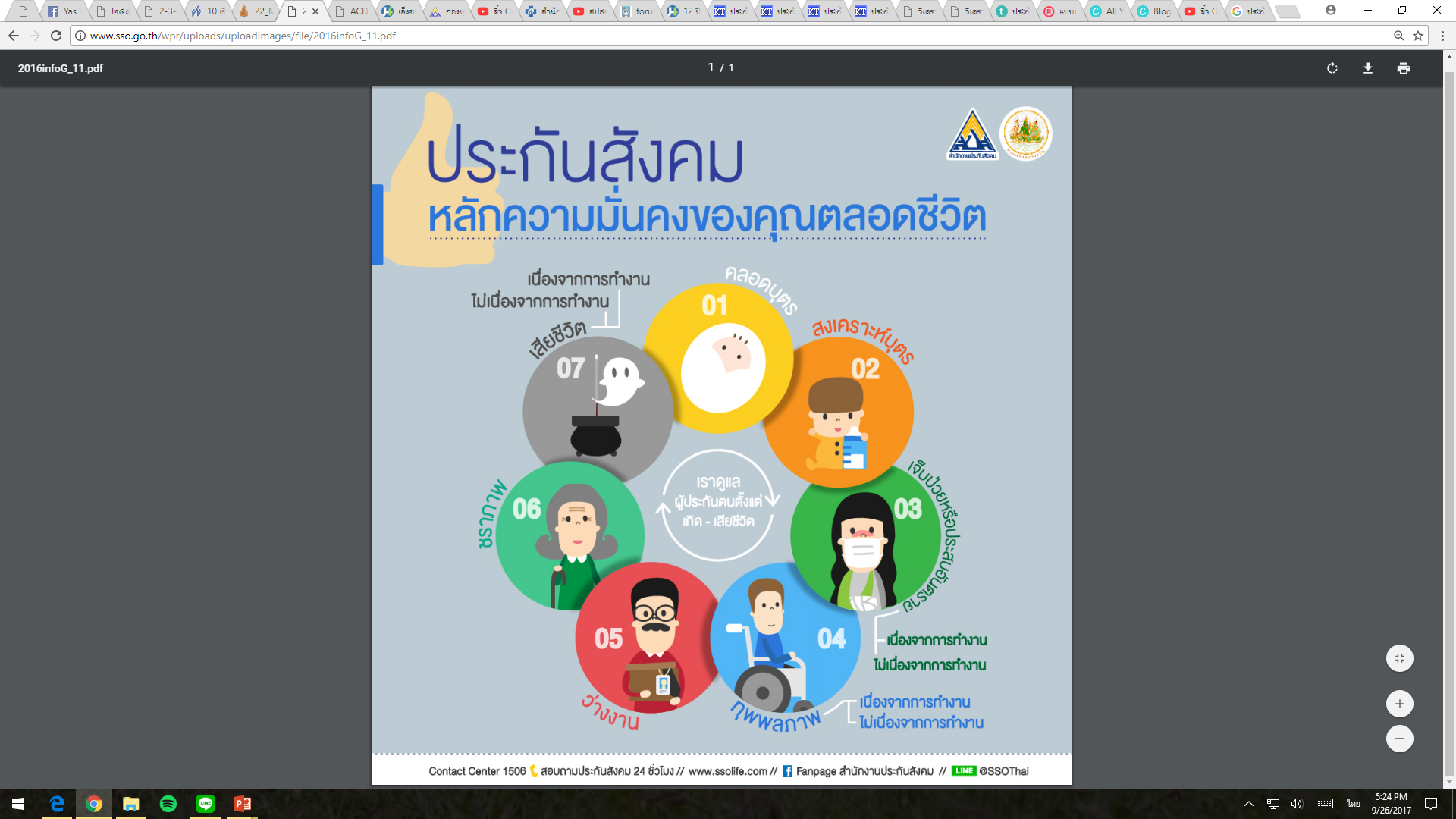 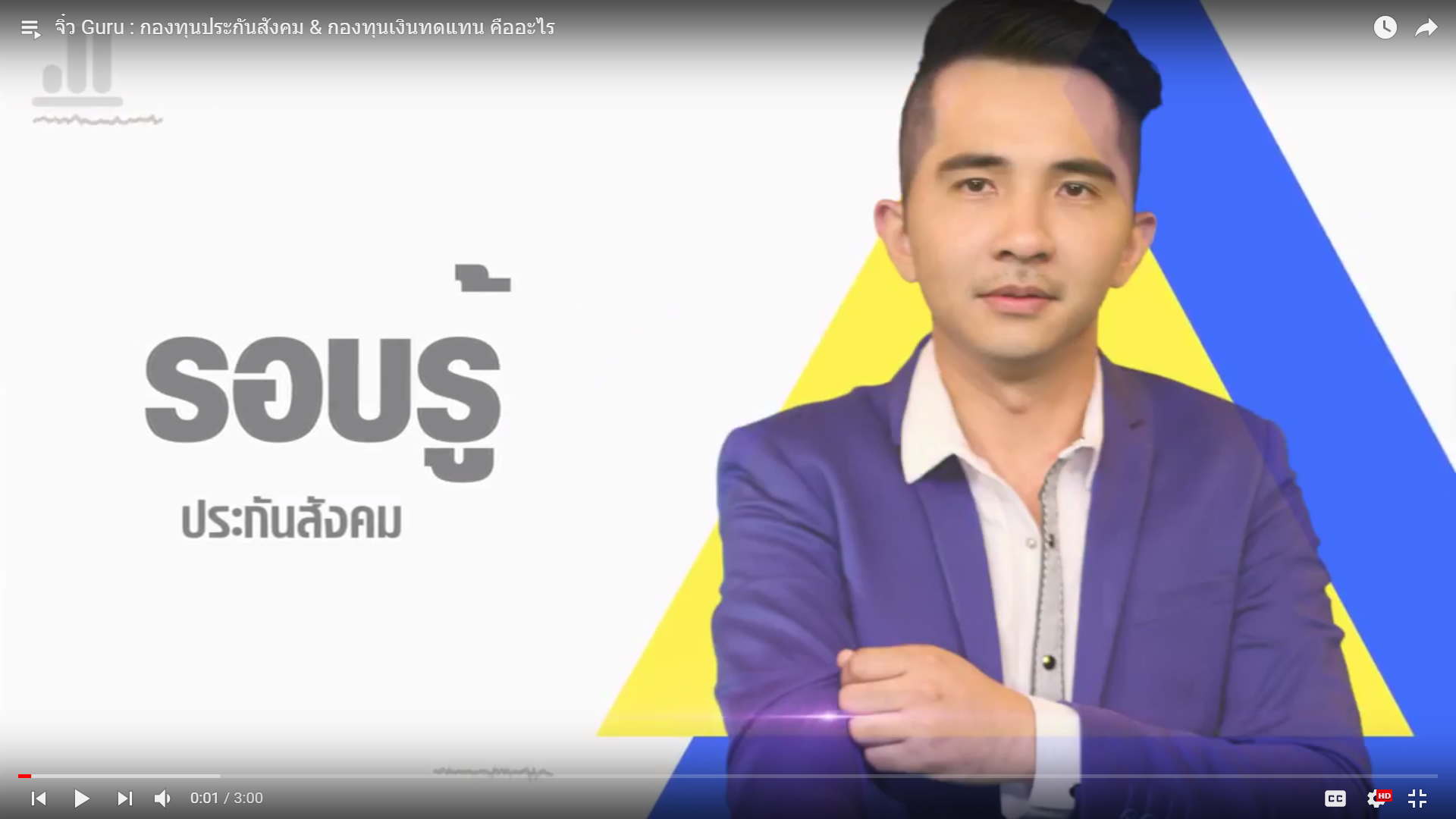 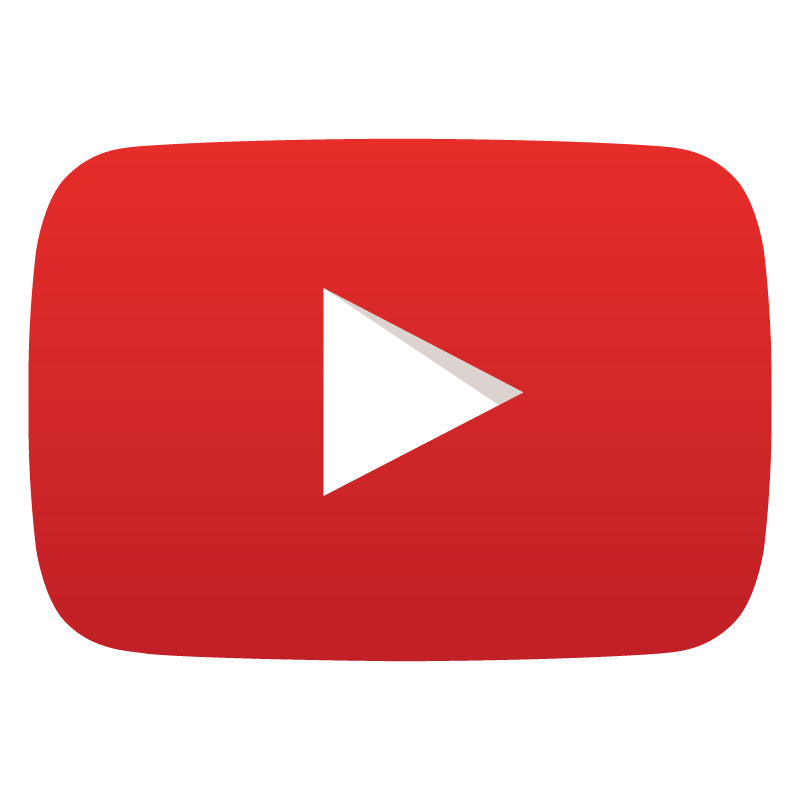 3. หลักประกันสุขภาพถ้วนหน้า (30 บาท)
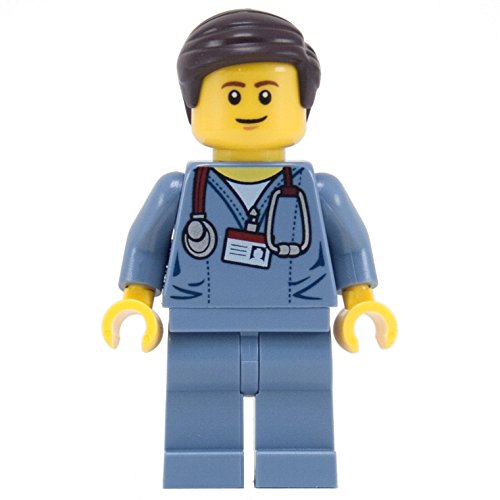 พระราชบัญญัติหลักประกันสุขภาพแห่งชาติ พ.ศ. 2545
เป็นสิทธิตามกฎหมายที่คนไทยที่มีเลขบัตรประจำตัวประชาชน 13 หลักที่ไม่ได้รับสิทธิสวัสดิการข้าราชการ หรือสิทธิประกันสังคม หรือสิทธิสวัสดิการรัฐวิสาหกิจ หรือสิทธิอื่น ๆ  จากรัฐ
เข้าถึงบริการด้านการแพทย์และสาธารณสุข เพื่อการสร้างเสริมสุขภาพ ป้องกันโรค วินิจฉัยโรค การรักษาพยาบาล และการฟื้นฟูสมรรถภาพที่จำเป็นต่อสุขภาพและการดำรงชีวิต รวมถึงแพทย์แผนไทยและการแพทย์ทางเลือกตามกฎหมายประกอบโรคศิลป์
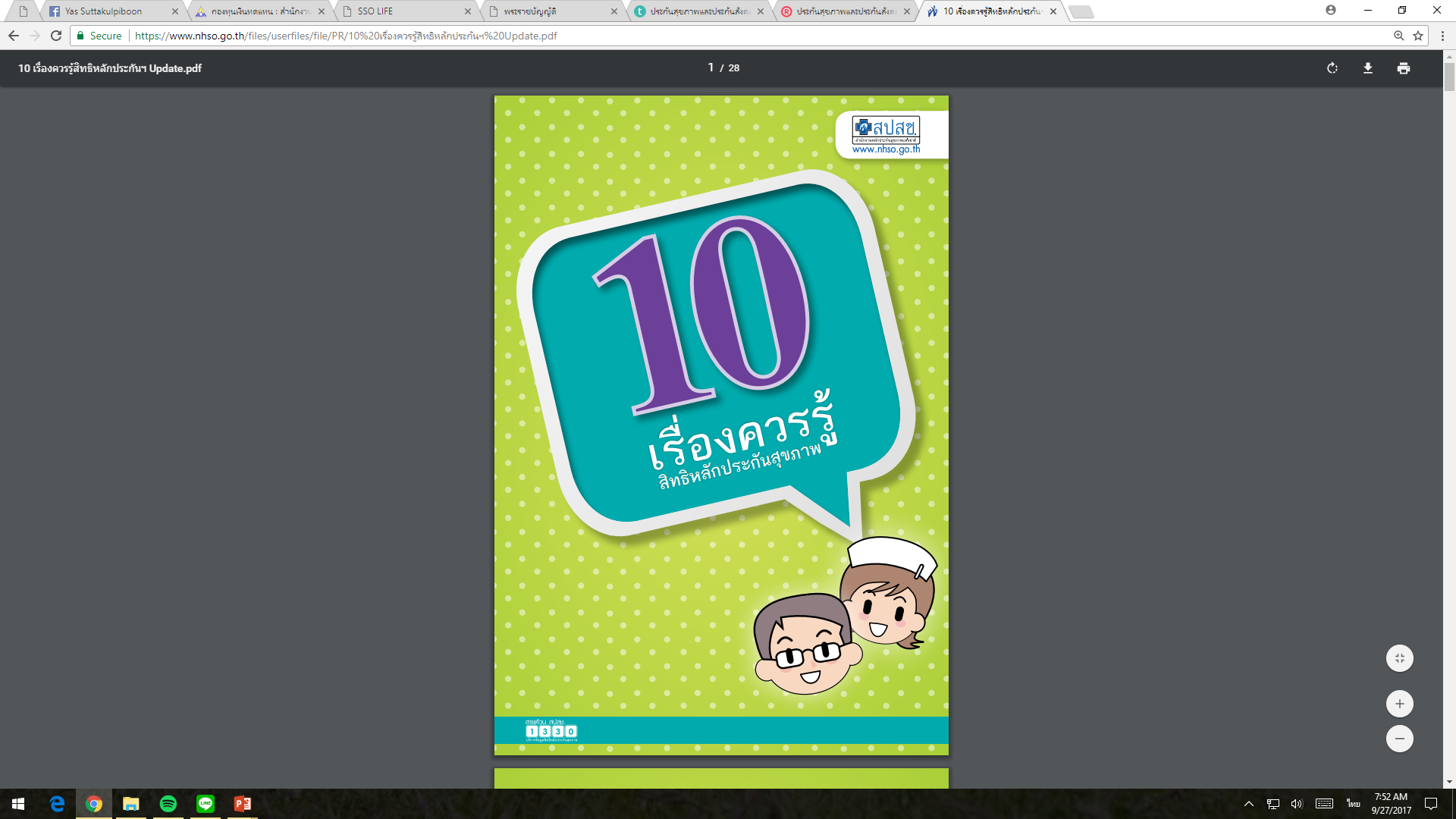 ประเด็นที่นิสิตควรสนใจ
ตรวจสอบสิทธิอย่างไร รักษาได้ที่ไหนบ้าง 
ย้ายที่อยู่ / โรงพยาบาลได้มั้ย?
หน่วยบริการมีที่ไหนบ้าง?
บริการที่คุ้มครอง / ไม่คุ้มครอง
โรคเรื้อรัง / โรคที่มีค่าใช้จ่ายสูง
บริการส่งเสริมสุขภาพและป้องกันโรค
รักษาพลาด?! ทำยังไง?
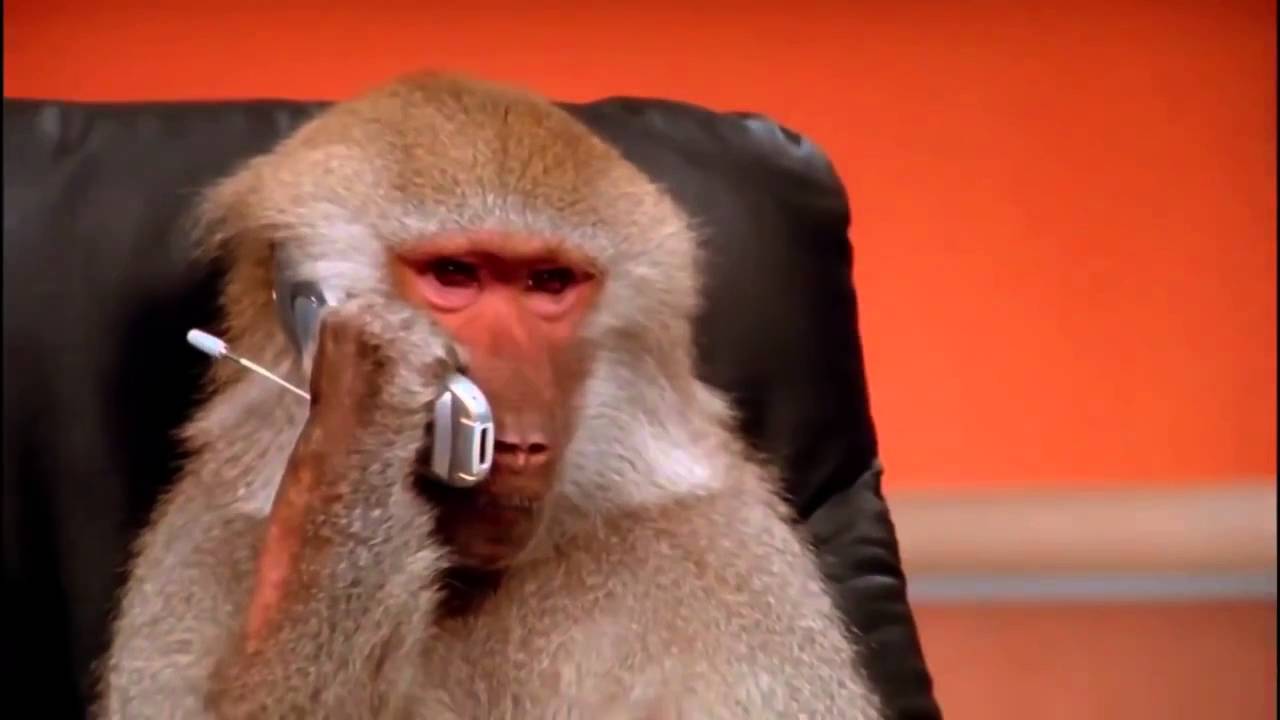 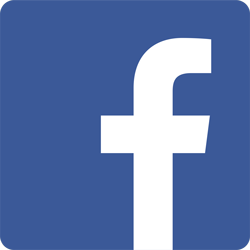 1330
สายด่วน สปสช.
Let’s Debate!!!
แบ่งห้องเป็นสองฝั่ง ซ้ายกับขวา
ทั้งซ้ายและขวา ให้แบ่งกลุ่ม กลุ่มละ 3-5 คน





ให้เวลาคิด 10 นาที เสร็จแล้วขอตัวแทนกลุ่มละ 1 คนยืนขึ้นตอบคำถามผม
ฝั่งขวา… จงให้เหตุผลสนับสนุนว่า
หลักประกันสุขภาพถ้วนหน้าแย่มาก
ควรแก้ไข
ฝั่งซ้าย… จงให้เหตุผลสนับสนุนว่า
หลักประกันสุขภาพถ้วนหน้าดีมาก
ควรอยู่ต่อ
ประเด็นร้อนเกี่ยวกับหลักประกันสุขภาพถ้วนหน้า
ความเหลื่อมล้ำระหว่างสามกองทุน 
   (กองทุนข้าราชการไฮโซสุด)
คุณภาพของการรักษา (คิวยาว หมอยุ่ง ยาไม่ดี ฯลฯ)
ความยั่งยืนของกองทุน โดยเฉพาะกองทุนประกันสังคม
   และกองทุน 30 บาท
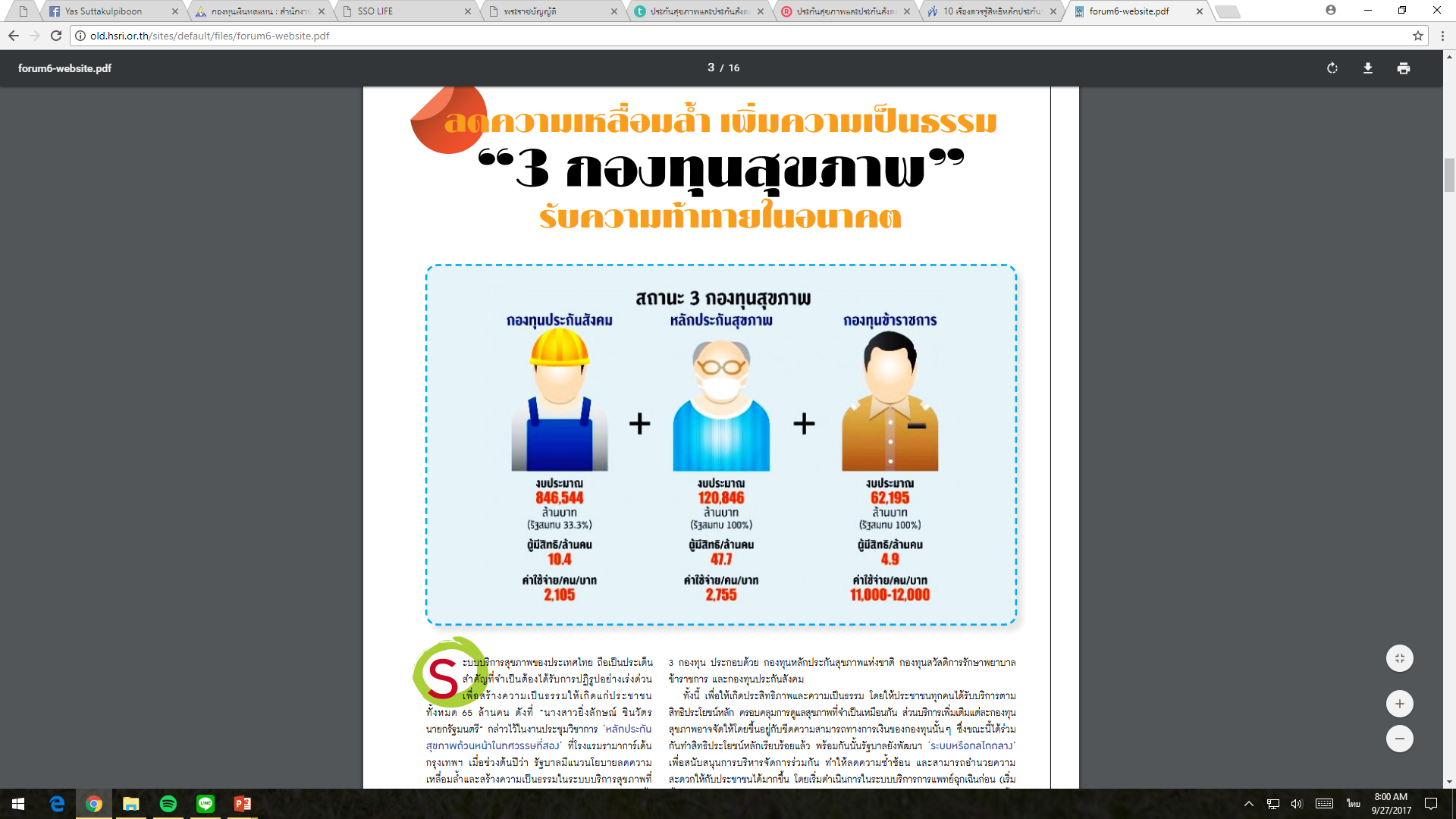 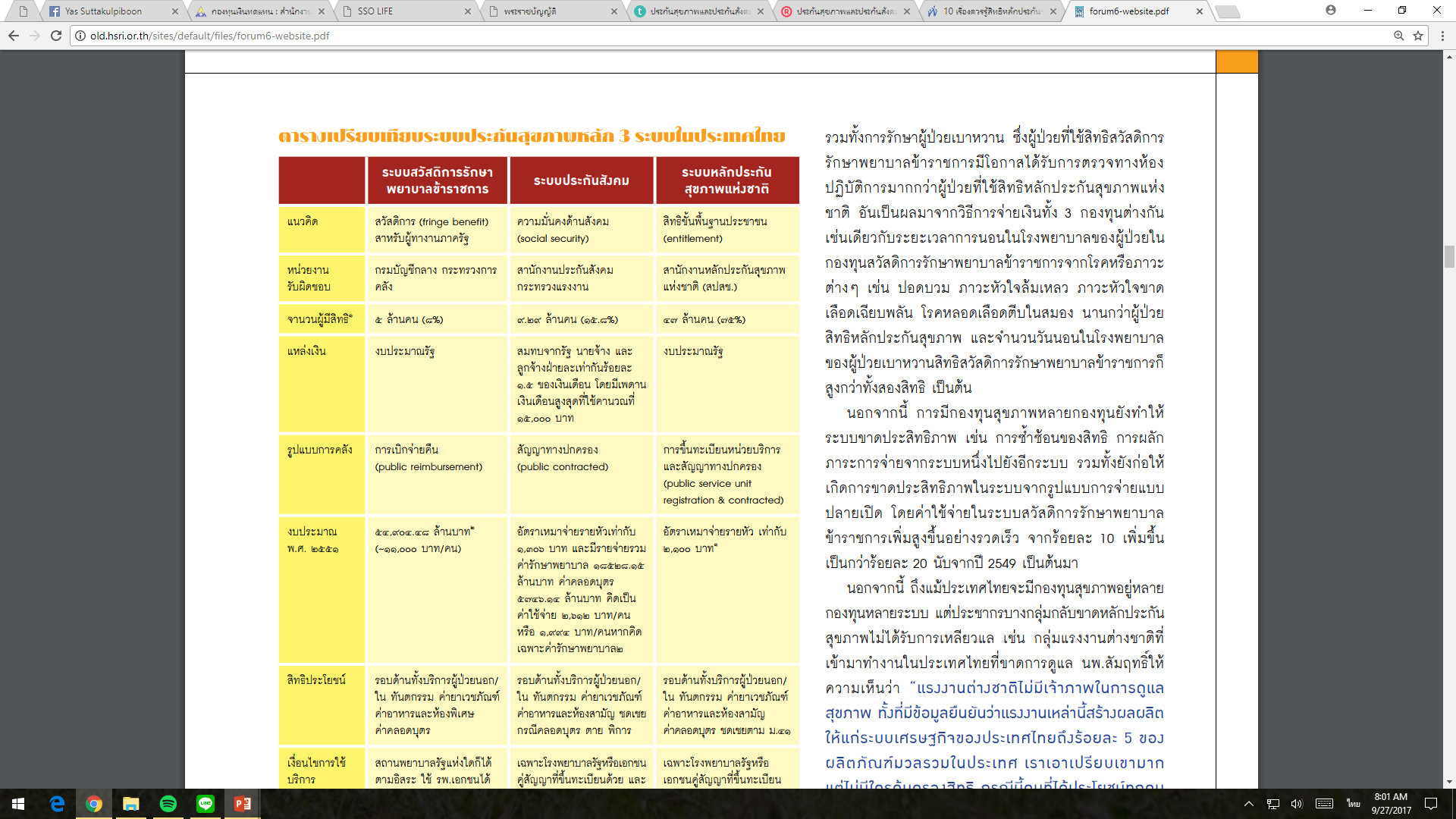 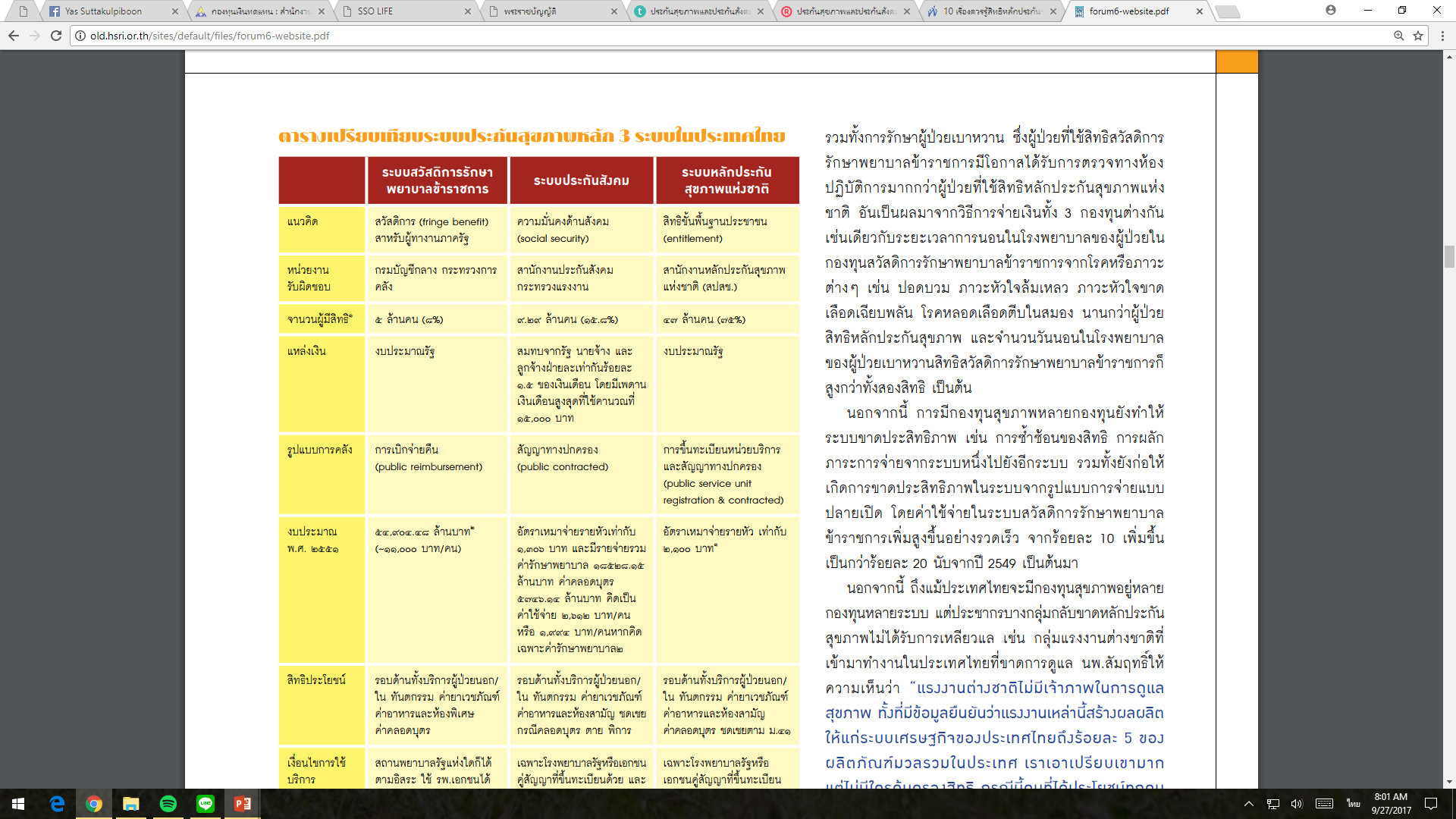 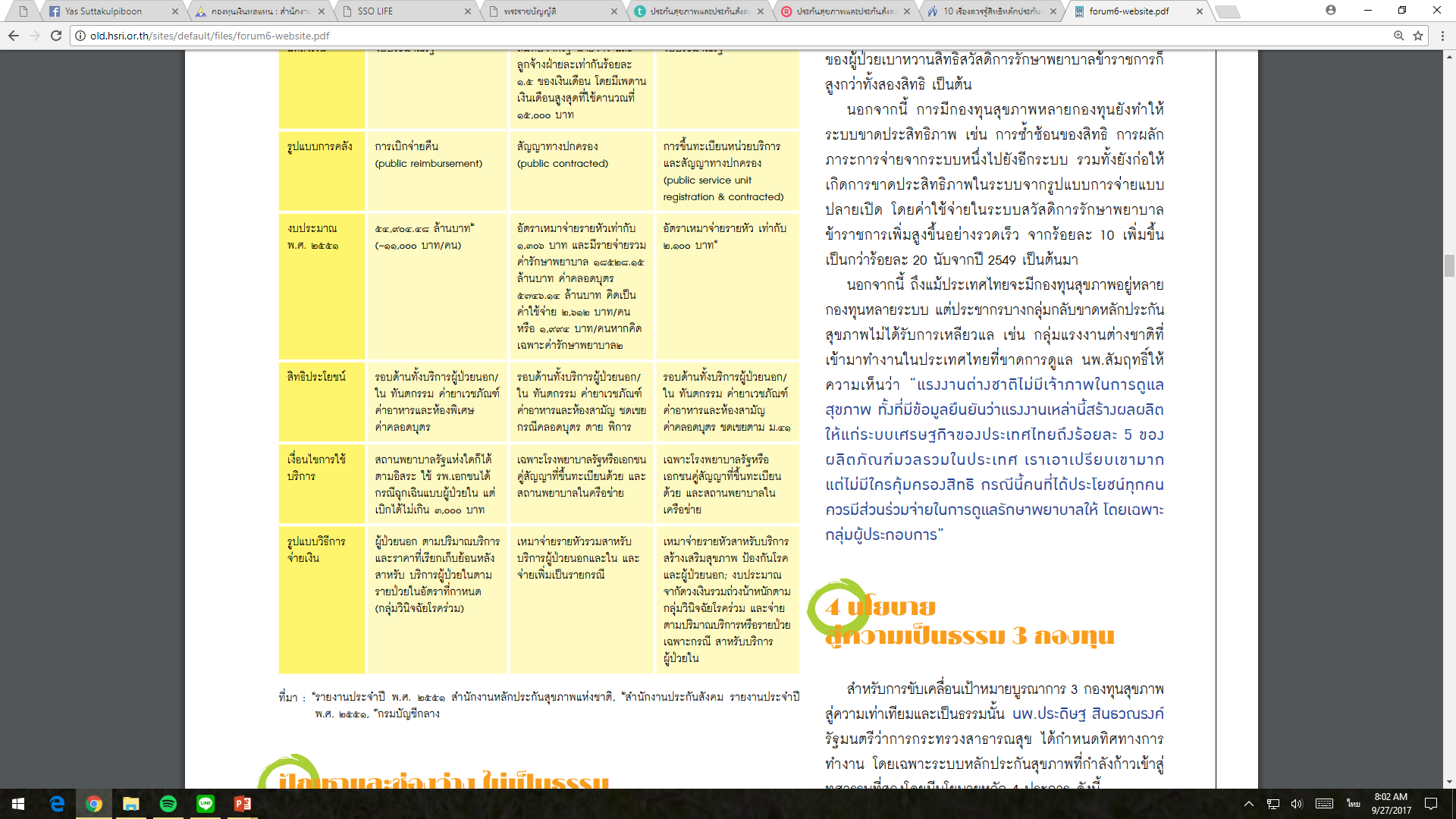 Reading List
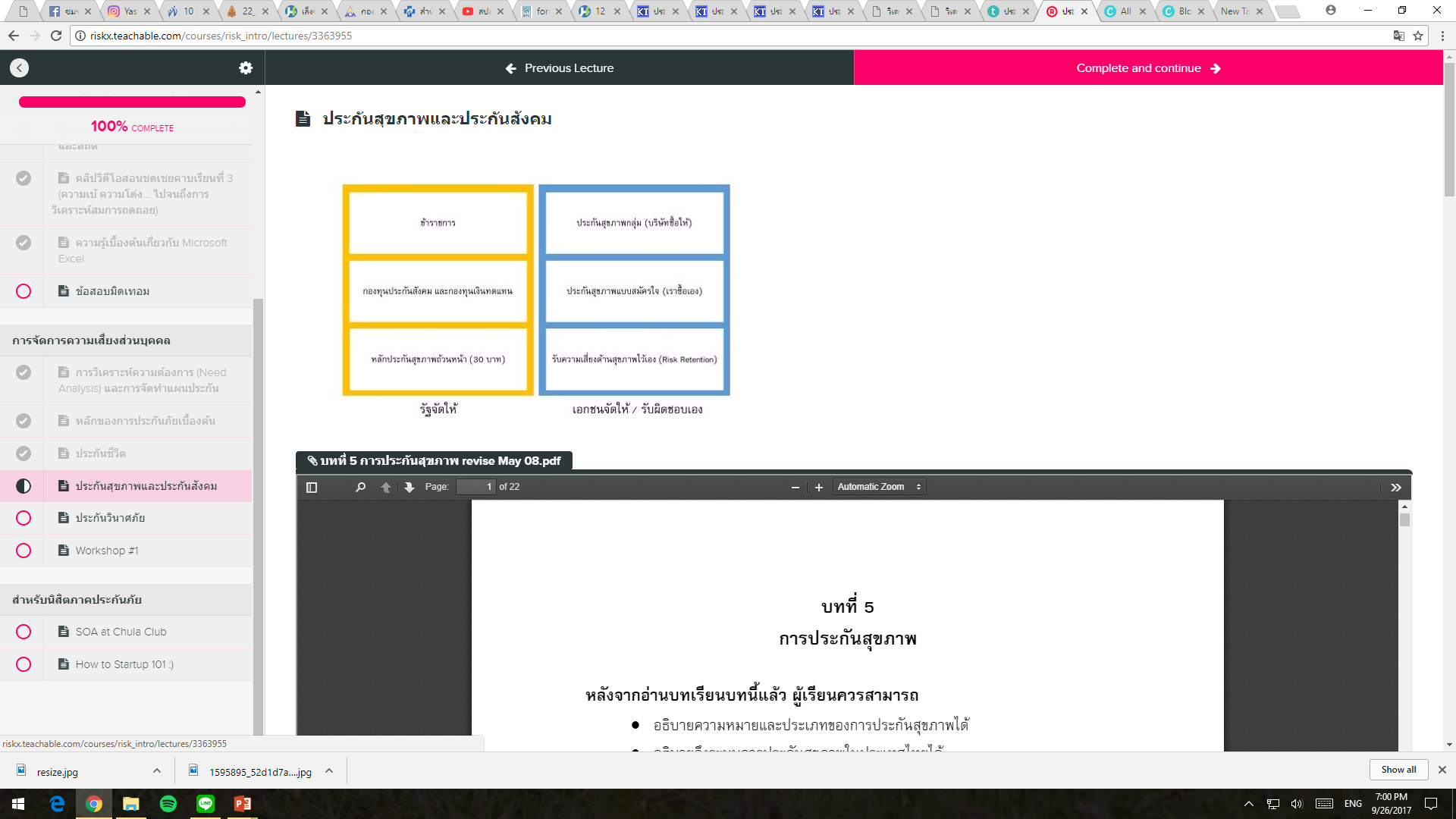 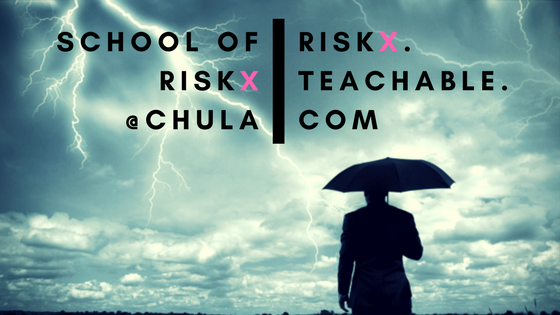 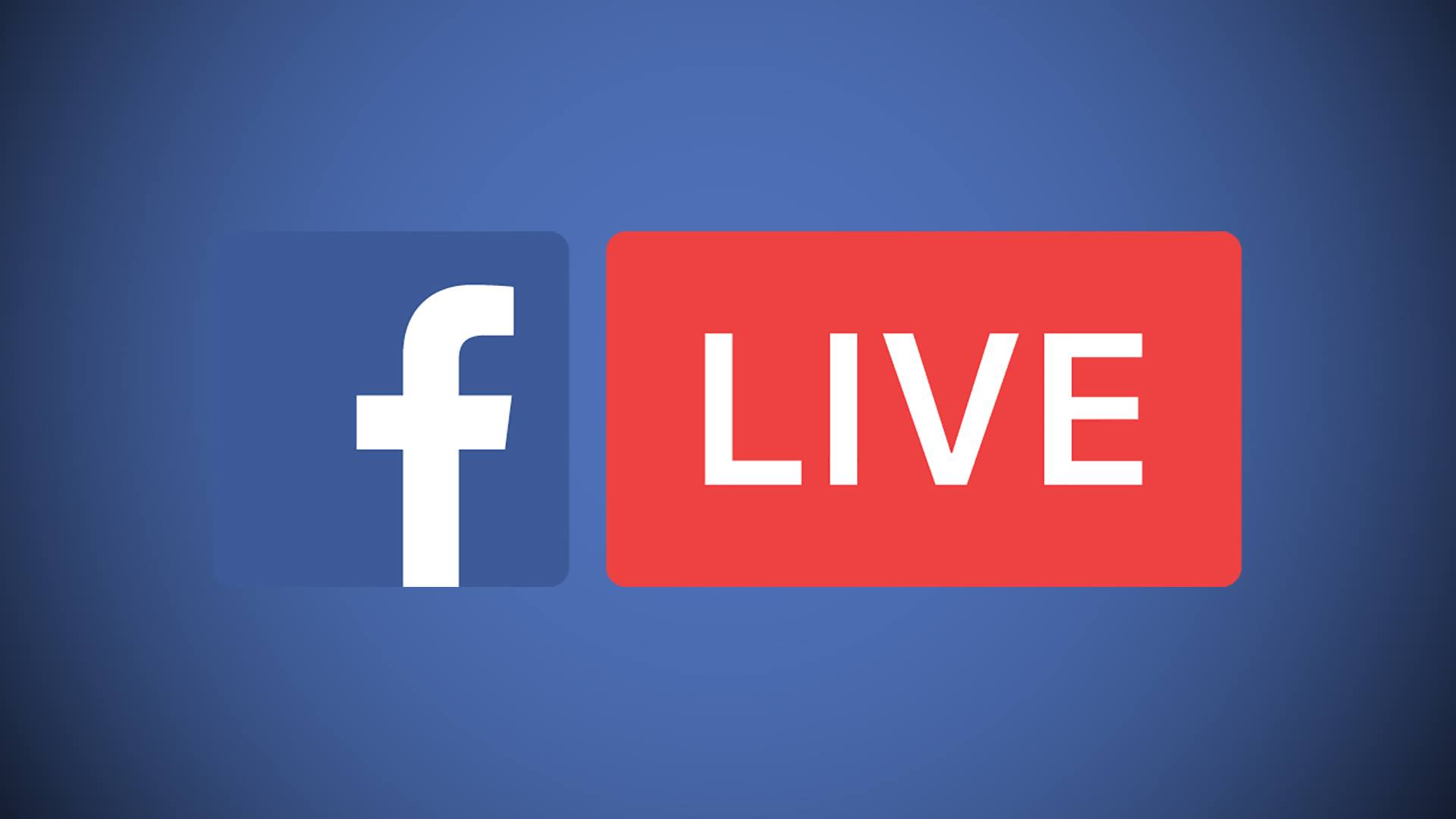 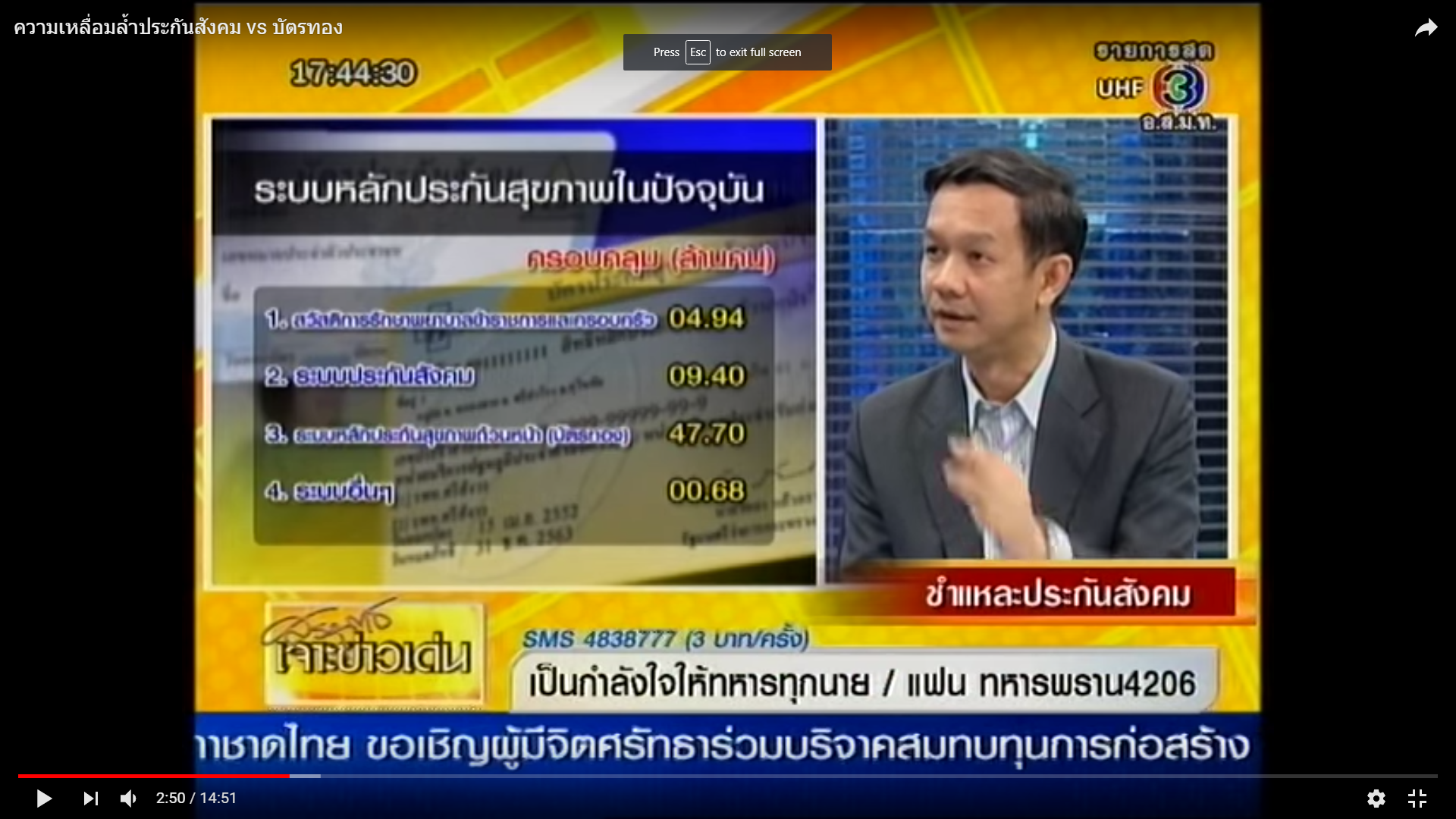 1. บัตรข้าราชการ – กรมบัญชีกลาง ก.คลัง
ประกันสุขภาพกลุ่ม (บริษัทซื้อให้)
2. กองทุนประกันสังคม และกองทุนเงินทดแทน – สนง.ประกันสังคม ก.แรงงานและสวัสดิการสังคม
(โทร 1506)
ประกันสุขภาพแบบสมัครใจ (เราซื้อเอง)
3. หลักประกันสุขภาพถ้วนหน้า (30 บาท) – สำนักงานหลักประกันสุขภาพแห่งชาติ (ก.สาธารณสุขเป็นประธานบอร์ด)
(โทร 1330)
รับความเสี่ยงด้านสุขภาพไว้เอง (Risk Retention)
รัฐจัดให้
เอกชนจัดให้ / รับผิดชอบเอง
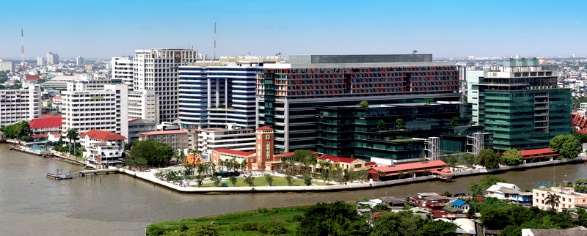 ทำไมคนถึงควรซื้อประกันสุขภาพ
ทั้ง ๆ ที่มีสิทธิการรักษาพยาบาลจากรัฐบาล?
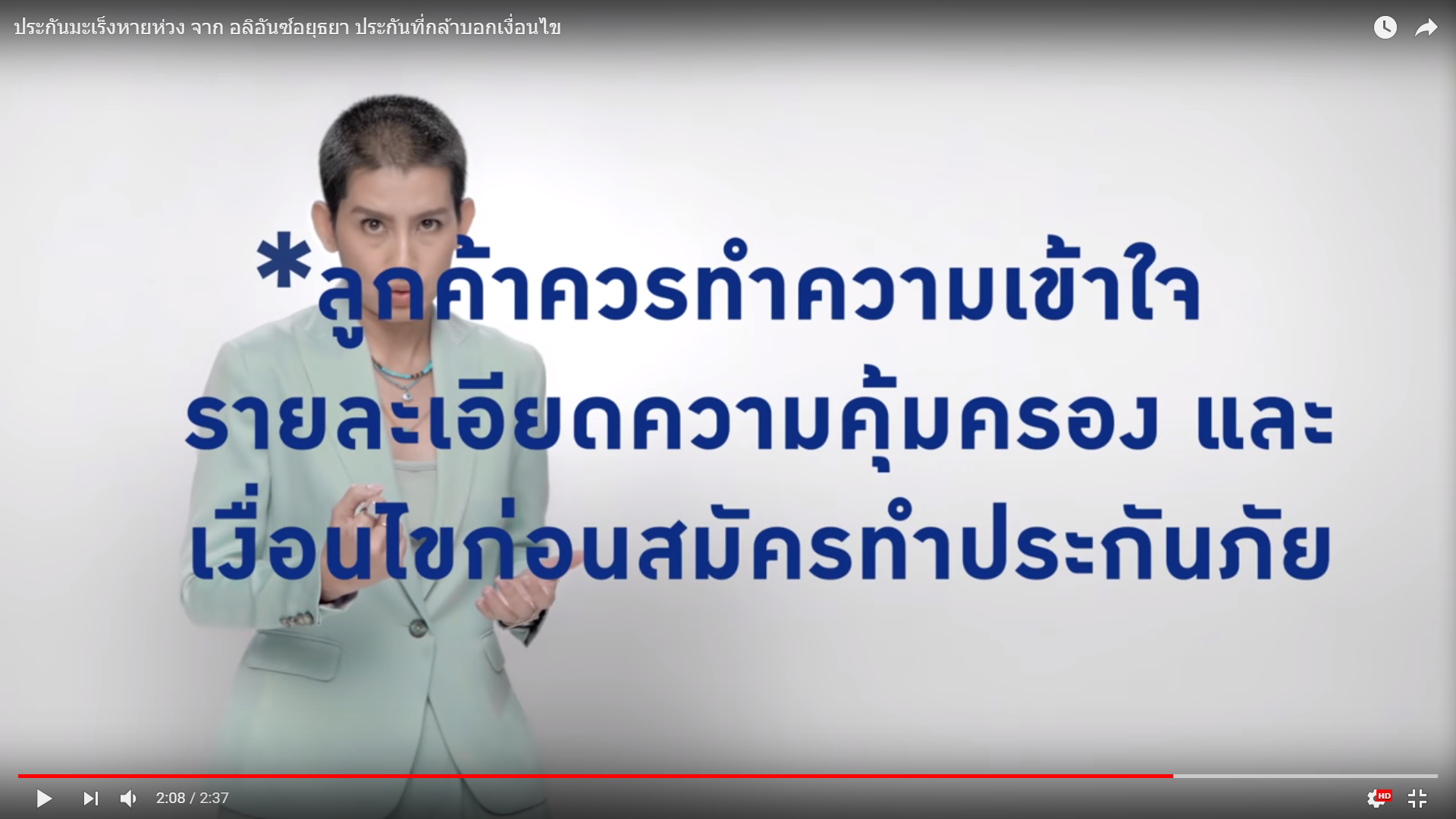 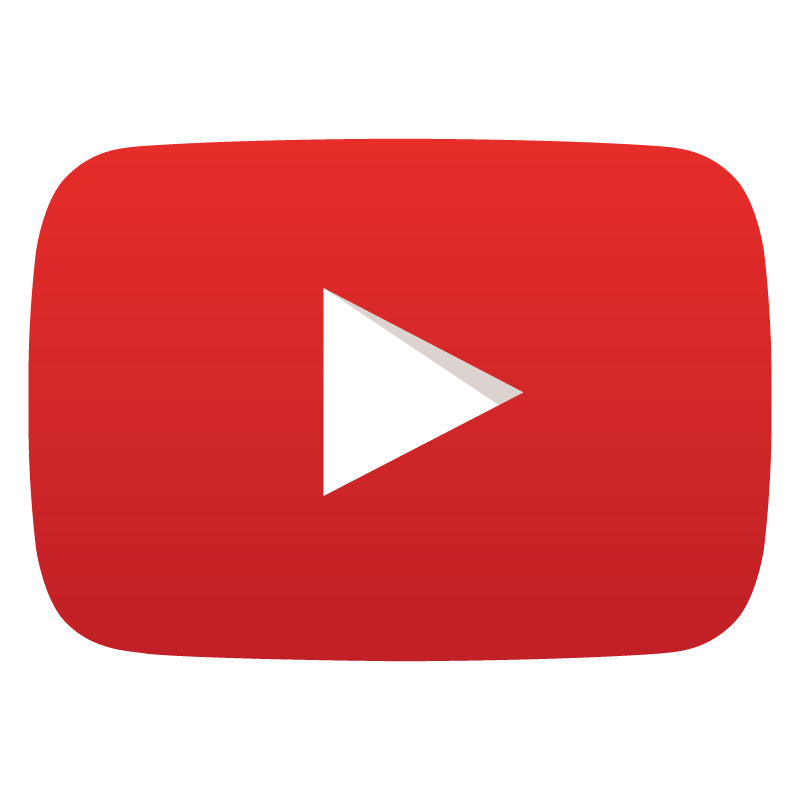 การพิจารณาเอาประกัน
ต้องเปิดเผยข้อมูลตามความเป็นจริง โดยเฉพาะประวัติการเจ็บป่วยของตนเองและครอบครัว
ดูอายุ เพศ สุขภาพ อาชีพ
งานอดิเรก การดื่มเหล้า การสูบบุหรี่ ประวัติการขับขี่ยานพาหนะ การเข้าร่วมกิจกรรมที่เป็นความเสี่ยง
ประกันสุขภาพ
มีทั้งแบบกลุ่มและแบบเดี่ยว
ออกโดยบริษัทประกันชีวิตหรือบริษัทประกันวินาศภัย
(สำหรับกลุ่ม) อาจไม่ต้องตรวจสุขภาพ เพราะก่อนเข้าทำงานเราก็ต้องตรวจอยู่แล้ว
(สำหรับกลุ่ม) สมาชิกขั้นต่ำ 5-20 คนโดยทั่วไป
(สำหรับกลุ่ม) เบี้ยประกันภัยอาจจะเป็นอัตราเดียวกันทั้งกลุ่ม
เงื่อนไขและข้อยกเว้น
ฆ่าตัวตาย ทำร้ายร่างกายโดยเจตนา ทะเลาะวิวาท
ภัยจากสงคราม นิวเคลียร์
ทหาร ตำรวจ อาสาสมัครเข้าร่วมปฏิบัติการหรือปราบปรามในสงคราม
ระหว่างการตรวจรักษาของแพทย์ก่อนที่สัญญาจะมีผลบังคับใช้ (ต้องรอจนหายก่อน หากเราซื้อหลังเข้าตรวจโรคใดโรคหนึ่ง)
อาจจะไม่รวมการลดความอ้วน ทำหมัน คลอดบุตร ศัลยกรรมความงาม ฟัน สายตา วิกลจริต กามโรค ติดสิ่งเสพติด
การคิดเบี้ยประกันสุขภาพ
เบี้ยประกัน
   = Discounted Future Expected Cash Flow + ค่าใช้จ่าย + กำไรให้บริษัทประกัน



Morbidity Rate = อัตราป่วย (ประกันชีวิตใช้ Mortaility Rate = อัตรามรณภัย)
อาจคำนึงถึงปัจจัยอื่น ๆ ด้วย ได้แก่ อัตราการคงอยู่ของกรมธรรม์ เงินสำรองเผื่อเหตุฉุกเฉิน ฯลฯ
การวางแผนประกันสุขภาพเพื่อการจัดการความเสี่ยงส่วนบุคคล
ดูสิทธิพื้นฐานก่อนว่า เป็นข้าราชการหรือพนักงานรัฐวิสาหกิจหรือไม่ มีสิทธิตามกองทุนประกันสังคม กองทุนเงินทดแทนหรือไม่ หรือบัตรทอง 30 บาทอย่างเดียว
มีสวัสดิการพนักงานหรือไม่?
วิเคราะห์ความเสี่ยงด้านสุขภาพและการเสียชีวิตว่ามีมากน้อยเพียงใด สามารถจัดการอย่างไรได้บ้าง?
ถ้าเลี่ยงลำบาก ก็ค่อยซื้อประกันสุขภาพ
คุยกันวันนี้
ประกันอัคคีภัย ประกันรถยนต์และประกันเดินทาง (ฉบับย่อ)
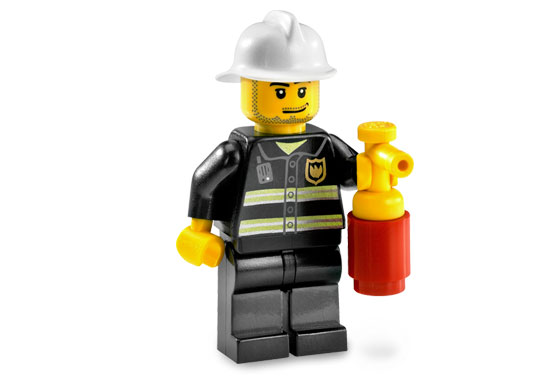 อิสริยะ สัตกุลพิบูลย์
ประกันอัคคีภัย: ทรัพย์สิน
ภัย (ไฟไหม้ ฟ้าผ่า แก๊สระเบิด และความเสียหายสืบเนื่อง) และภัยเพิ่มเติม (ซื้อเพิ่มได้ เช่น พายุ ลูกเห็บ ระเบิด เครื่องบิน ควัน น้ำท่วม แผ่นดินไหว ฯลฯ)
ทรัพย์สินที่สามารถเอาประกันอัคคีภัยได้ (อาคารไม่รวมฐานราก เฟอร์นิเจอร์ เครื่องจักร inventory คอมพิวเตอร์ ฯลฯ)
ข้อยกเว้น (ระเบิดหรือไหม้ / ระเบิดเพราะแผ่นดินไหว น้ำท่วม นิวเคลียร์ ทองแท่ง ทองรูปพรรณ พันธบัตร สมุดบัญชี โบราณวัตถุ งานศิลปะ)
เงื่อนไข (ถ้ามูลค่าทรัพย์สินเพิ่ม ให้เอามูลค่าตามสัญญาซึ่งต่ำกว่า ห้ามทำประกันซ้ำซ้อน... ต้องร่วมเฉลี่ยความเสียหายกัน ฯลฯ)
ประกันรถยนต์ - ประเภท
ภาคบังคับ 
รัฐบาลได้กำหนดให้เจ้าของรถทุกคันต้องซื้อประกันความรับผิดต่อบุคคลที่สาม (Third Party Liability Insurance) เพื่อป้องกันบุคคลภายนอกจากความสูญเสียทางการเงินจากการบาดเจ็บและเสียชีวิตและความเสียหายของทรัพย์สิน
สมัครใจ 
ระบุชื่อผู้ขับขี่ (เพิ่มได้อีกหนึ่งคน) ใช้ได้กับรถสามประเภทคือ รถยนต์โดยสารส่วนบุคคล รถยนต์นั่งส่วนบุคคล และรถจักรยานยนต์ส่วนบุคคล
การวางแผนประกันวินาศภัยเพื่อการจัดการความเสี่ยงส่วนบุคคล
วิเคราะห์ความเสี่ยงด้านทรัพย์สินและความรับผิดว่ามีมากน้อยเพียงใด สามารถจัดการอย่างไรได้บ้าง?
ถ้าเลี่ยงลำบาก ก็ค่อยซื้อประกันเพิ่ม
อย่างไรก็ตามเราก็ต้องซื้อประกันภาคบังคับ (รถยนต์) อยู่แล้ว แต่ถ้าอยากซื้อเพิ่มก็ได้ หากคิดว่าเรามีความเสี่ยงมาก
การคิดเบี้ยประกัน
เบี้ยประกัน
   = Discounted Future Expected Cash Flow + ค่าใช้จ่าย + กำไรให้บริษัทประกัน



อาจคำนึงถึงปัจจัยอื่น ๆ ด้วย ได้แก่ มูลค่าทรัพย์สิน การเกิดมหันตภัยครั้งใหญ่ ความสามารถในการทำประกันภัยต่อ ฯลฯ
Key Takeaways
พิจารณาว่าลูกค้าต้องการอะไรในชีวิต (Need Analysis) โดยอาศัยแบบสอบถาม 
(Excel) คำนวณและคาดการณ์รายได้ รายจ่าย สินทรัพย์ หนี้สิน และ มูลค่าสุทธิ (Net Worth) ของลูกค้าทั้งในปัจจุบันไปจนถึงเสียชีวิต เพื่อดูว่าสอดคล้องกับความต้องการในข้อ 1 หรือไม่ (ต้องการเอาเงินไปทำอะไร ใช้เท่าไหร่ ใช้เมื่อไหร่) จะทำให้ง่ายหรือซับซ้อนก็ได้ ขึ้นกับข้อมูลที่ได้มา ความซับซ้อนของสถานะทางการเงินของลูกค้าแต่ละราย) จะเอา Computer มาเองก็ได้ แต่ผมจะทำ Base Case มาให้อยู่แล้ว หรืออยากทำ Excel ของตัวเองขึ้นมาใหม่ก็ได้เช่นกัน
วิเคราะห์ความเสี่ยงของลูกค้าทั้ง 6 ด้าน (HCD-FPL) แล้วดูว่าความเสี่ยงใดอาจส่งผลกระทบต่อสถานะทางการเงินในข้อ 2 จนอาจทำให้ลูกค้าไม่สามารถบรรลุเป้าหมายของชีวิตในข้อ 1 ได้
จัดทำแผนการจัดการความเสี่ยงภายใต้กรอบแนวคิด MART 
ให้ดูว่าผลิตภัณฑ์ใดเหมาะสม (ดูกำลังซื้อและความพอใจสูงสุดของลูกค้า) ที่จะตอบสนองกับเป้าหมายทางการเงิน และตอบโจทย์เรื่องการจัดการความเสี่ยง (ดูทั้งประกันชีวิต ประกันสุขภาพ ประกันอัคคีภัย และประกันรถยนต์) พร้อมทั้งอธิบายเหตุผลประกอบ
Workshop วันที่ 11/12 ตุลาคม 2560... เวลา 2 ชั่วโมง
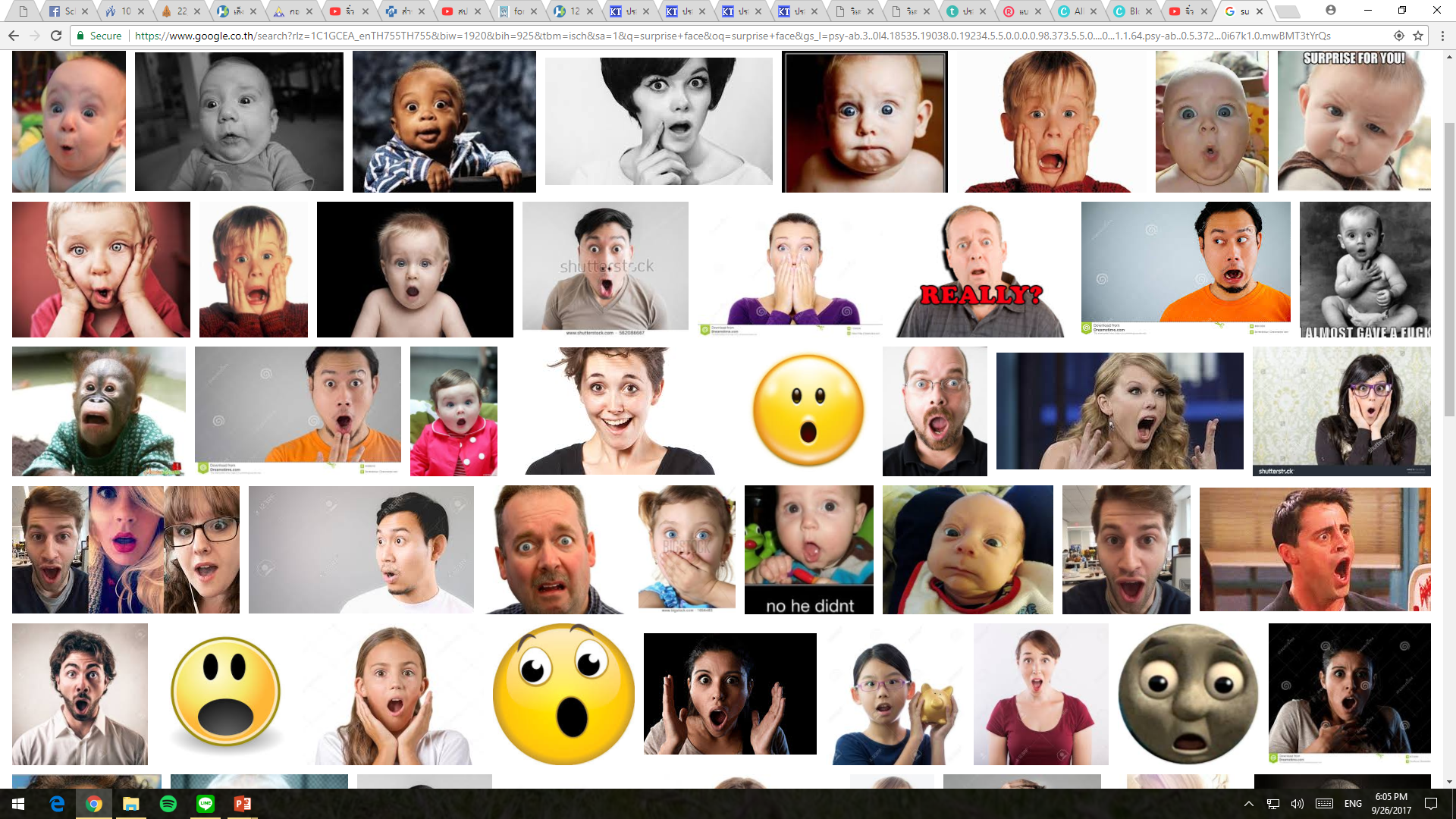 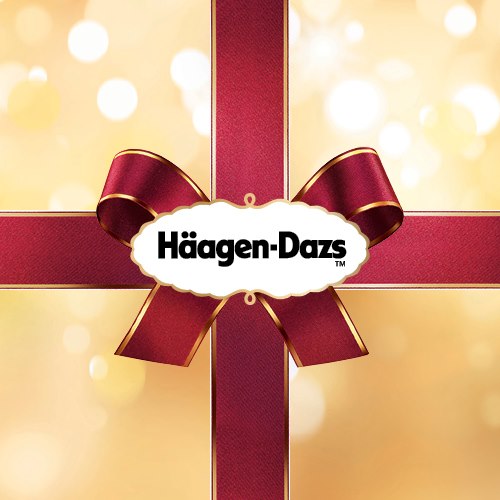 Today’s EpisodeSponsored by…
1 คะแนน
ประกันรถยนต์ที่ไม่คุ้มครองรถยนต์และทรัพย์สินของผู้เอาประกันเลยไม่ว่าจะเป็นไฟไหม้ สูญหาย หรือเฉี่ยวชน แต่จะรับผิดชอบทรัพย์สินของบุคคลภายนอก และตัวบุคคลภายนอกเท่านั้น คือประกันรถยนต์ชั้นใด?
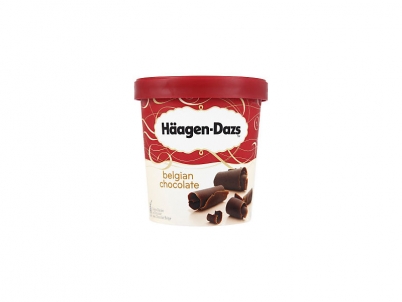 1 คะแนน
ถ้าอัตราดอกเบี้ยในตลาดลดลง จะทำให้เบี้ยประกันเปลี่ยนแปลงไปอย่างไร?
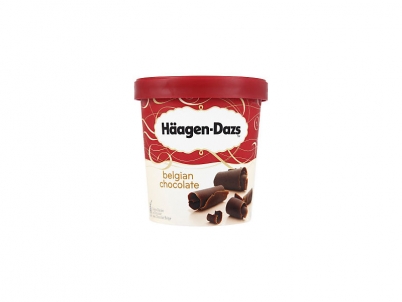 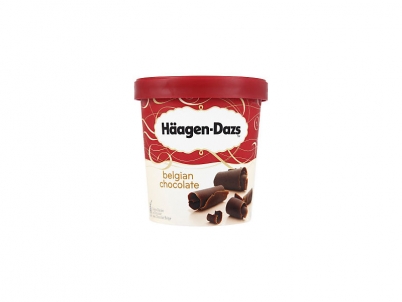 1 คะแนน
การพิจารณาเอาประกันโดยทั่วไปต้องถามถึงอาชีพของผู้เอาประกันด้วย เพราะเหตุใด (ขอ 2 เหตุผล)
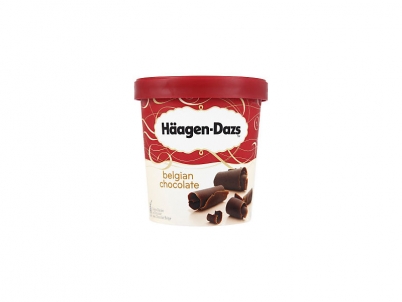 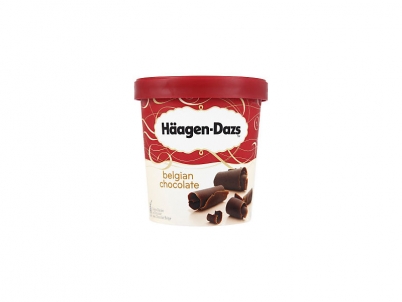 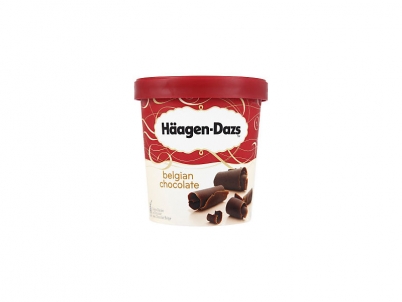 2 คะแนน
“ลูกจ้างที่มีอายุ 65 ปีและทำงานกับบริษัทหนึ่งมาแล้ว 20 ปี จะไม่สามารถเป็นผู้ประกันตนตามพระราชบัญญัติประกันสังคมปี 2533 ได้”
คำกล่าวนี้ถูกหรือผิด ถ้าผิด ผิดมาตราใด?
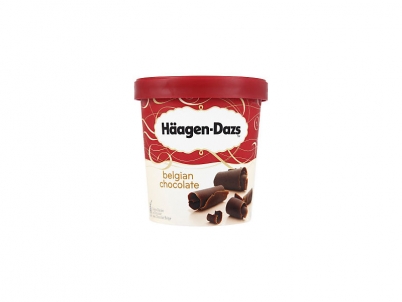 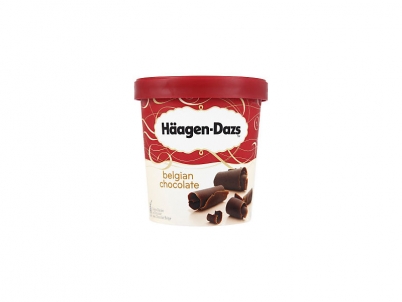 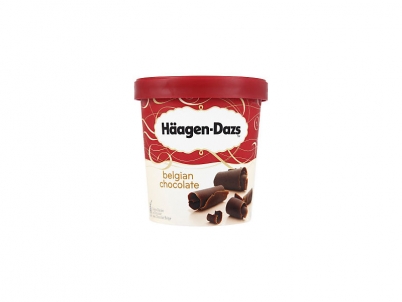 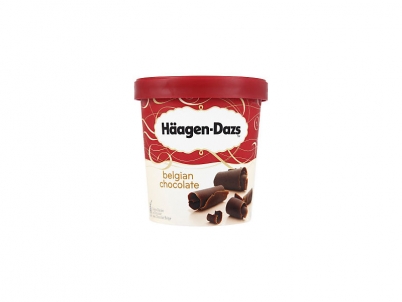 2 คะแนน
อาจารย์ยาสเป็นพนักงานมหาวิทยาลัยชื่อดังแห่งหนึ่งในกรุงเทพมหานคร ได้จ่ายเงินสมทบมาแล้ว 13 เดือนนับตั้งแต่เริ่มเข้าทำงาน วันนึงอาจารย์ยาสอยากหนีไปแต่งงานที่ต่างประเทศก็เลยลาออกจากการเป็นพนักงานมหาวิทยาลัย อาจารย์ยาสจะต้องทำอย่างไรหากต้องการรักษาสภาพการเป็นผู้ประกันตนอยู่
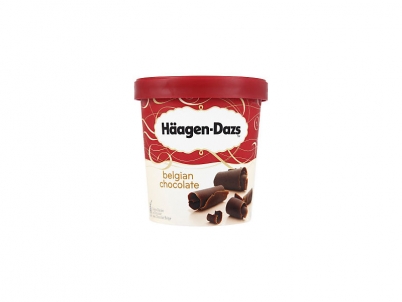 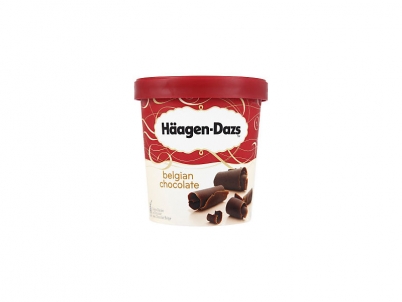 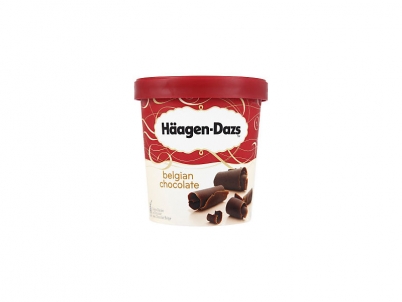 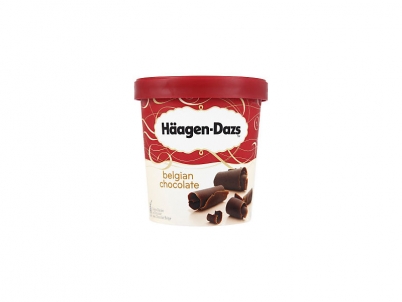 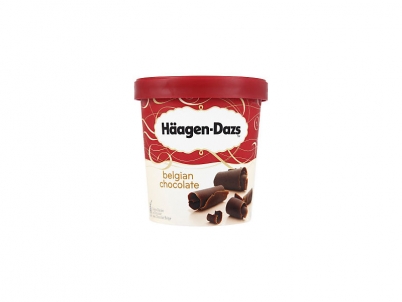 2 คะแนน
จงอธิบายความแตกต่างระหว่างประกันชีวิตและประกันวินาศภัยมาสองข้อ
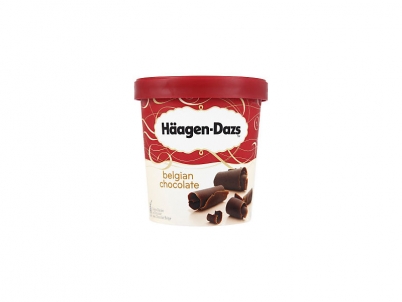 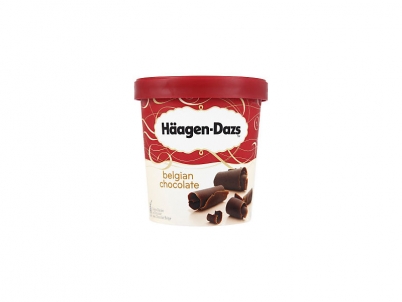 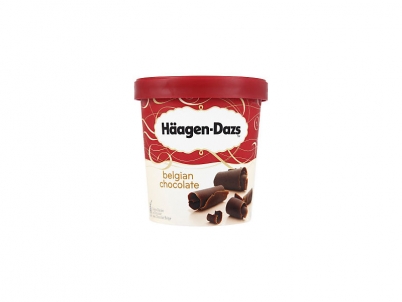 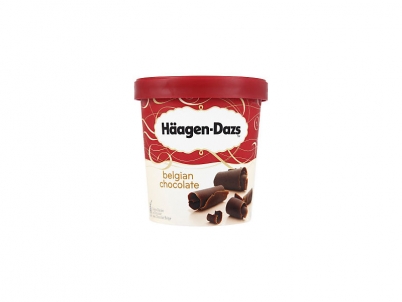 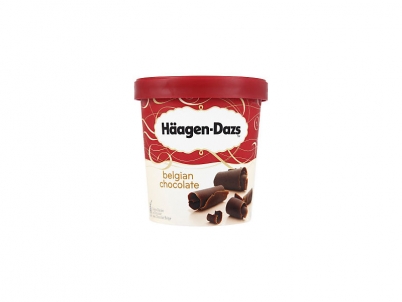 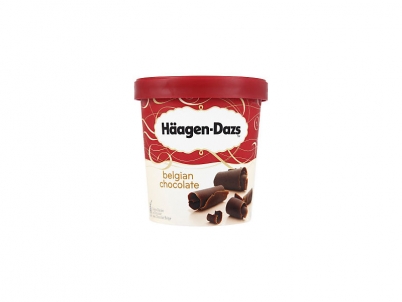 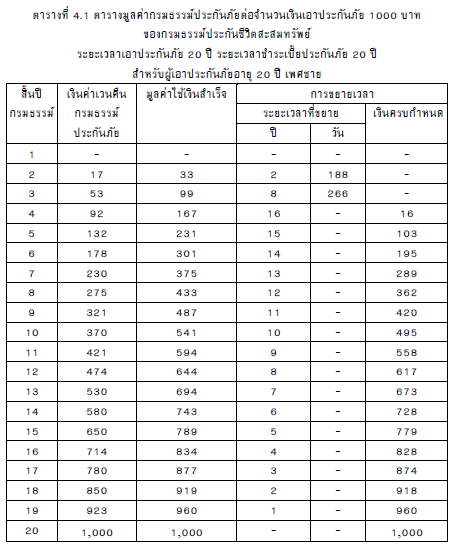 2 คะแนน
จากตารางที่กำหนด หากผู้เอาประกันต้องการ
ยกเลิกกรมธรรม์ ณ สิ้นปีกรมธรรม์ที่ 10 และ
ต้องการรับเงินค่าเวนคืนเต็มจำนวน จงคำนวณ
หาเงินค่าเวนคืนที่ผู้เอาประกันจะได้ในกรณีที่
ทุนประกันของกรมธรรม์ฉบับนี้เท่ากับ 2 แสนบาท
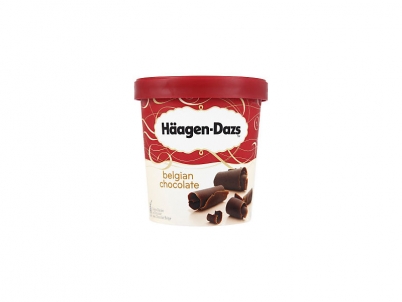 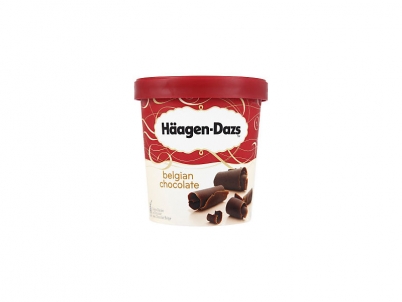 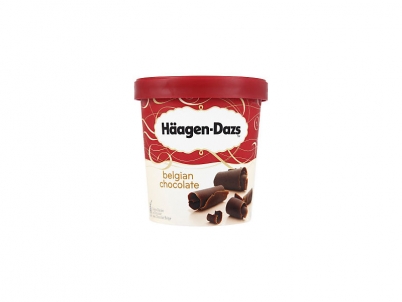 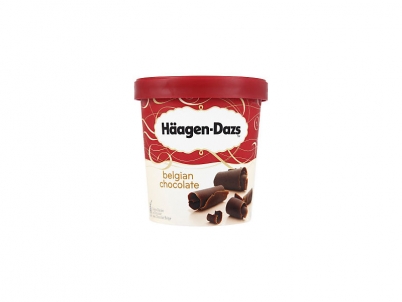 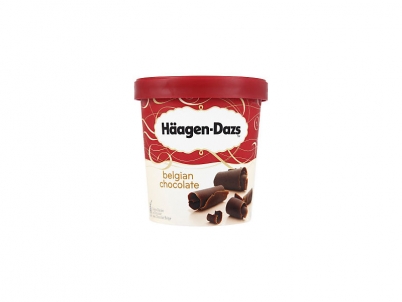 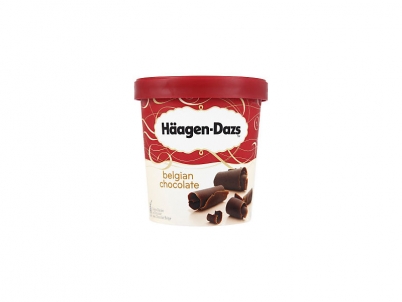 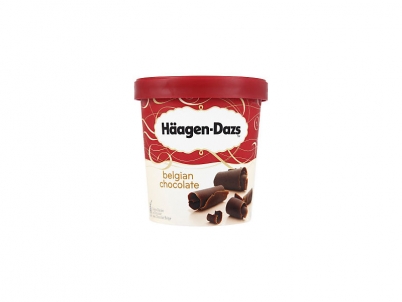 3 คะแนน
พันธบัตรรัฐบาลสัญญาว่าจะจ่าย 1,000,000 บาท ณ สิ้นปี อัตราดอกเบี้ยสำหรับพันธบัตรรัฐบาล ณ วันนี้ (ต้นปี) อยู่ที่ 5% จงหามูลค่าปัจจุบันของพันธบัตร ณ ต้นปี
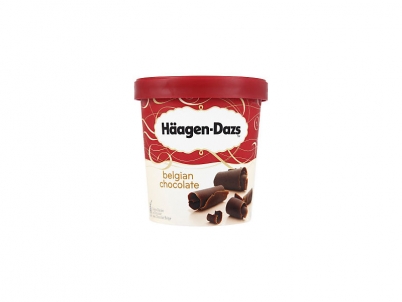 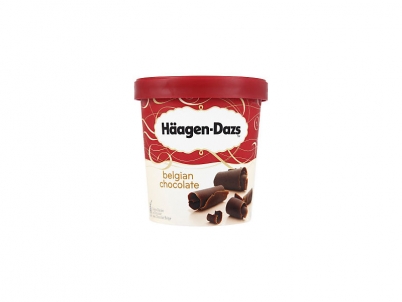 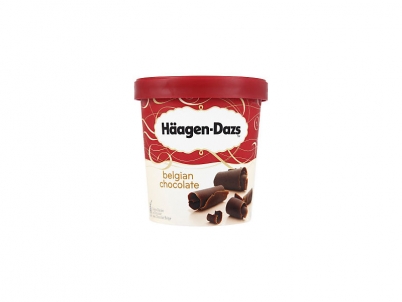 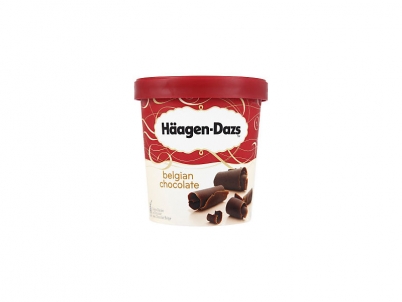 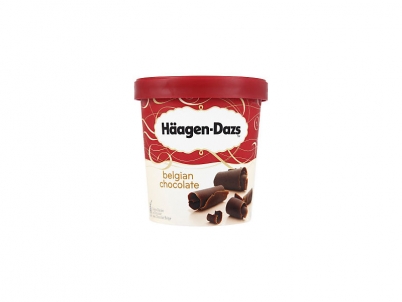 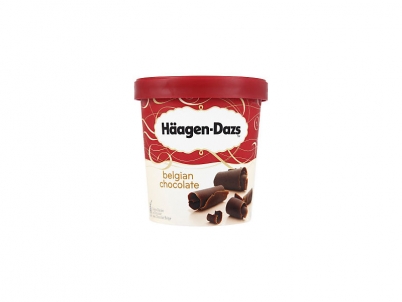 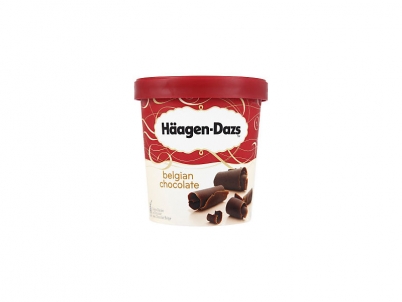 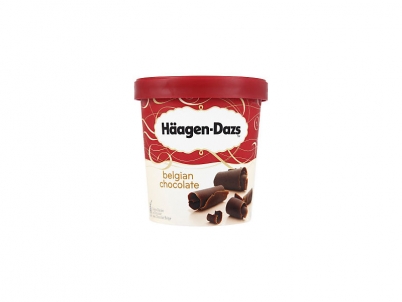 3 คะแนน
สัญญาประกันชีวิตประเภทช่วงระยะเวลา 1 ปี ทุนประกัน 200,000 บาท จะมีเบี้ยประกันชีวิตเท่าไหร่หากความน่าจะเป็นที่ผู้เอาประกันจะเสียชีวิตภายในปีนี้อยู่ที่ 0.5% กำหนดอัตราดอกเบี้ยสำหรับการคำนวณเบี้ยประกัน (Discount Rate) อยู่ที่ 5% ต่อปี
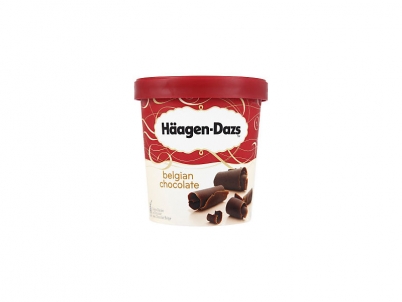 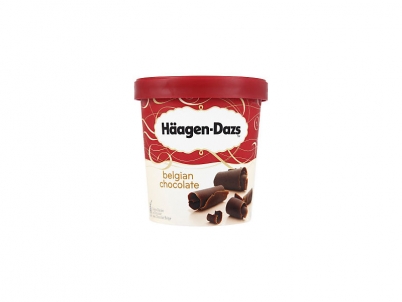 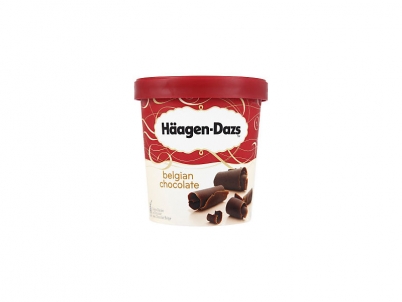 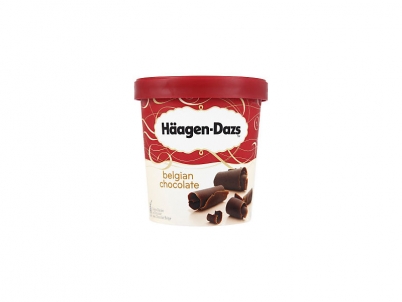 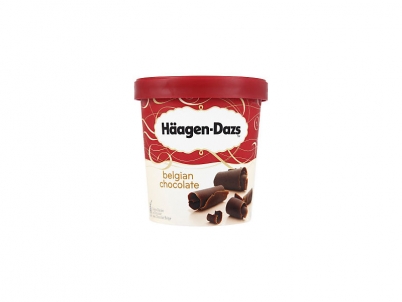 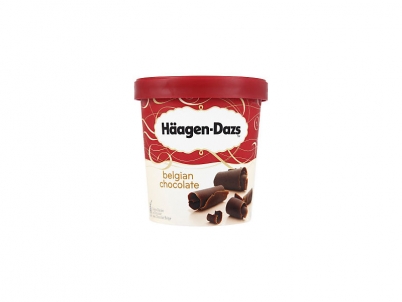 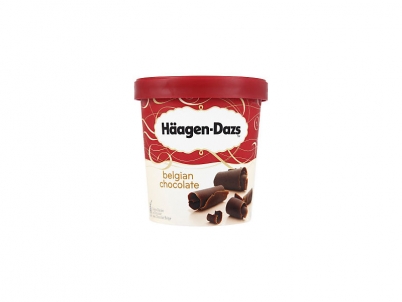 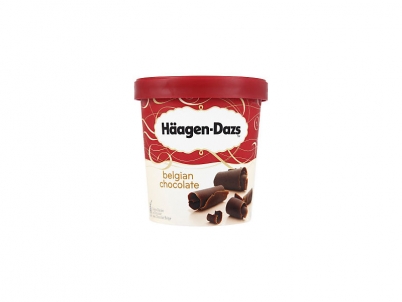 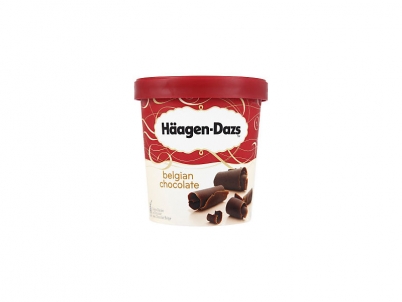 3 คะแนน
จงอธิบายสั้น ๆ ว่าทำไมปัญหา Moral Hazard จึงเป็นปัญหาที่สำคัญของธุรกิจประกันภัย?
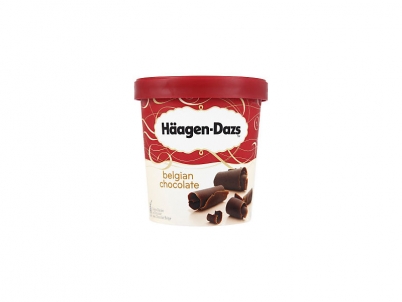 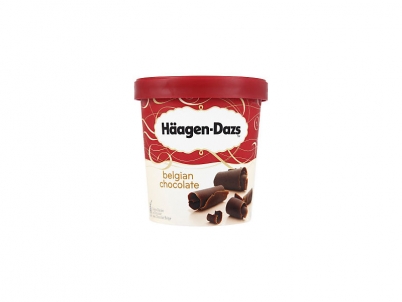 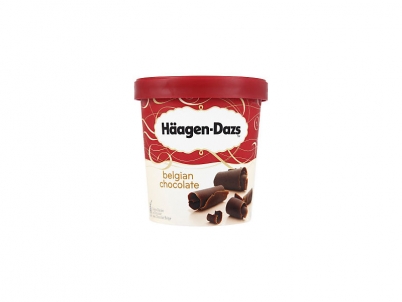 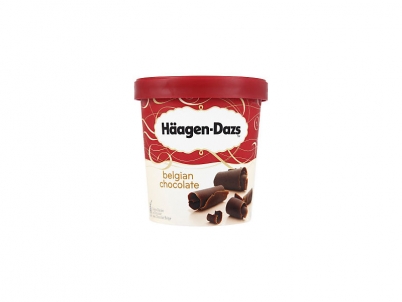 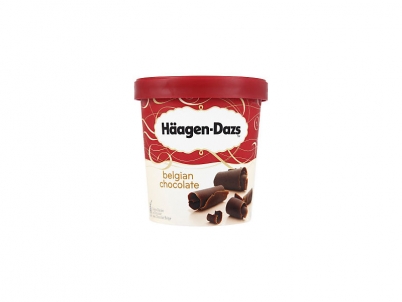 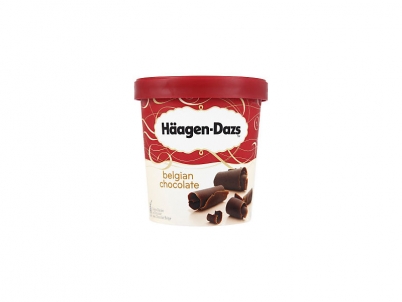 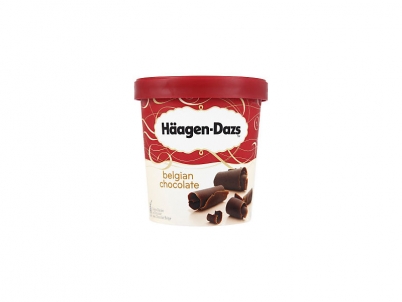 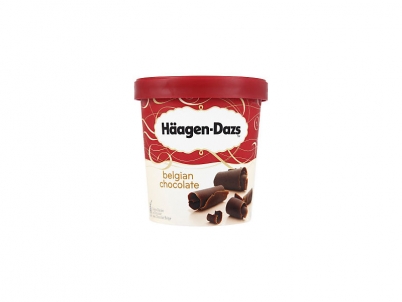 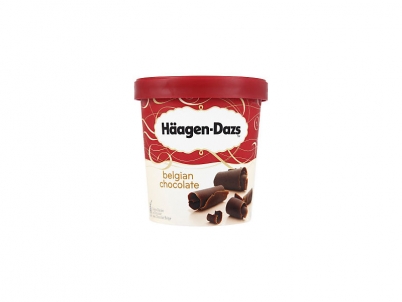 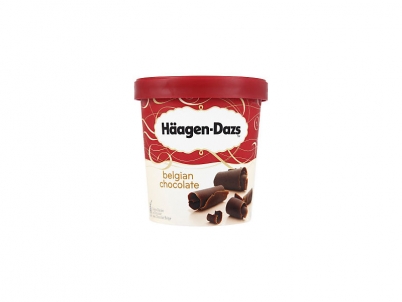 เฉลยยยยย
Workshop คราวหน้า